دوره سوم رشد تفکر اجتماعیدوره آراستن به ادب و احسان
بسم اللّه الرحمن الرحیم
فهرست مطالب
مهم‏ترین ویژگی‏های دوره سوم
آداب رجوع به حجت
آداب دستیابی به معرفت و حکمت
آداب شکر نعمت
آداب اطاعت و عبادت
آداب روابط
شکوفایی قصد در دوره بلوغ
فاتحه:
فصل اول:
فصل دوم:
فصل سوم:
فصل چهارم:
فصل پنجم:
خاتمه:
فاتحهمهمترین ویژگی های دوره سوم
رشد و بلوغ
رشد به معنای تولد توان براساس شناخت نیاز و اقتضائات شکوفایی توان، و حذف موانع توان در زندگی انسان است.
به عبارتی رشد برخورداری از مراتب نور است که با شکوفایی توان‌ها و بروز استعدادهای نهفته همراه است.

بلوغ به معنای تلاقی ظهور توان و نقطه فعال شدن توان  با توجه به شرایط مناسب که منجر به شکوفایی قوای انسان می شود.
فاتحه: ویژگیهای دوره سوم
1. بلوغ، بزرگترین رخداد زندگی انسان
 بزرگ‌ترین رخداد پس از تولد انسان بلوغ اوست که با علائمی ظاهر می‌شود و در فکر و جسم و شیوه زندگی فرد به خوبی هویدا و آشکار است. 
خاصیت و ویژگی بلوغ : 
توان فکری فرد به گونه‌ای تغییر می‌کند که مفهوم نفع و ضرر را به خوبی می‌فهمد و می‌تواند مصادیق آن را در اخلاقیات و روابط جستجو کرده و نسبت به آن عکس‌العمل نشان دهد.
اگر کسی به این حد از تشخیص نرسیده باشد در واقع بالغ نشده است. و حتی در مسائل احکام نیز با عناوین سفیه یا ضعیف شناخته می‌شود.
بلوغ، تولد تسلیم و برائت در انسان است. تسلیم و برائتی اختیاری و آگاهانه که بر اثر آن باورها و رفتارهای حسنه شکل می‌گیرد. 
با رسیدن انسان به بلوغ در او قدرت پذیرش اسلام و تسلیم شدن در برابر اوامر و نواهی خداوند به وجود می‌آید و این معادل شکوفایی خرد در اوست. 
تمام آنچه به عنوان سعادت در دنیا و آخرت برای انسان مطرح است مربوط به اسلام انسان‌ است و گوهر آن در این دوره در درون فرد متولد می‌شود. به همین دلیل جشن بلوغ جشن زندگی معنوی است و لازم است بیش از جشن تولد مورد ارج و تقدیر واقع شود.
فاتحه: ویژگیهای دوره سوم
2. ویژگی‌های دوره سوم
 
 توان شناخت نفع و ضرر 
تولد معنوی
توان امر و نهی به دیگران
ورود به عرصه اجتماع و توان ورود به معاملات اقتصادی متناسب با خود 
توان تصمیم‏گیری به تنهایی و در لحظه
تحریک توان جنسیتی و خودداری و مدیریت آن
توان شناخت دشمن
فاتحه: ویژگیهای دوره سوم
انسان دارای بلوغ‌های مختلفی است که در طول دوره سوم رشد شاهد آن خواهد بود برخی از این بلوغ‌ها در ابتدای دوره و برخی نیز در اواسط یا انتها می‌باشد. حد بلوغ شرعی که ابتدای بلوغ این دوره را نشان می‌دهد بلوغ در ازدواج یا همان تمایز جنسیتی است. بدیهی است منظور از این بلوغ وقوع ازدواج در این زمان نیست بلکه به معنای توان فهم ازدواج و فهم جنسیت و مسائل مربوط به آن می‌باشد.
فاتحه: ویژگیهای دوره سوم
2-1.گروه های مختلف در دوره سوم


گروه اول 




گروه دوم
به سن تکلیف و برخورداری از عقل در طبیعت انسانی خود رسیده اند.
موظف به تحقیق درباره دین و‌ اصول آن و تعیین مرجع صالح برای دریافت باید و نبایدهای زندگی هستند.
حتی اگر شرایط تربیتی دو دوره قبل را نیز سپری نکرده باشند؛ به دلیل برخورداری از رشد طبیعی، نیرویی به نام عقل تکلیف در آنها شکوفا می‌شود که به واسطه آن در صورت اهمال در دین‌داری مورد توبیخ واقع می‌شوند.
این افراد در ورود به دوره سوم و طی کردن مراحل آن موفق‌ترند.
چون علاوه بر برخوداری از عقلِ تکلیف، در دوره اول و دوم رشد اجتماعی توانایی‌های لازمی برای رجوع به عقل نیز آموخته‌اند.
و توان مشورت گرفتن از اهل خبره را دارا هستند و به خوبی فهم و عمل به دین را تمرین کرده‌اند.
فاتحه: ویژگیهای دوره سوم
2-2.ظهور حجت های الهی
آنچه در دوره سوم مورد نظر است استفاده و بهره‌مندی از عقل است زیرا در این دوره نوع انسان مجهز به عقل شده است و باید در موقعیت‌های مختلف و مسائل گوناگون به عقل رجوع کند.

انسان در مواجهه با مسائل نیازمند حجت است و برای فهم حجت نیازمند توان رجوع به عقل است.
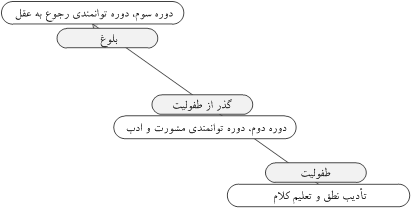 ارتباط دوره اول، دوم و سوم
رُسُلاً مُبَشِّرينَ وَ مُنْذِرينَ لِئَلاَّ يَكُونَ لِلنَّاسِ عَلَى اللَّهِ حُجَّةٌ بَعْدَ الرُّسُلِ وَ كانَ اللَّهُ عَزيزاً حَكيماً 
پيامبرانى كه بشارتگر و هشداردهنده بودند، تا براى مردم، پس از [فرستادن‏] پيامبران، در مقابل خدا [بهانه و] حجّتى نباشد، و خدا توانا و حكيم است. 
(نساء/ 165)
تعریف عقل
عقل در زبان قرآن و روایات، به فهم کلیات و تشخیص خیرو شر یا حق و باطل می پردازد.

   قوه فهم کلیات 
    قوه تشخیص
انسان را به علم، معرفت و یقین می رساند.
انسان را به رسیدن به خیرات و انتخاب درست وا می دارد.
فاتحه: ویژگیهای دوره سوم
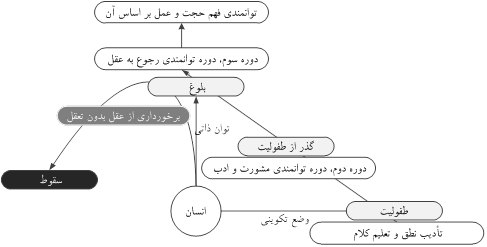 بر این اساس تفاوت‌های انسان در دوره سوم آشکار می‌شود :
گروهی در مواجهه با حجت‌های ظاهری و اولیای الهی گروهی همراه و همگام‌اند. 
گروهی که خود را از آنها جدا می‌کنند.

همچنین کسانی که حجت‌های الهی را شناخته و در مسیر دین قرار می‌گیرند دو دسته‌اند:
گروه یا کسانی هستند که جامعه،‌ اولیا و مربیانی مؤثر در دو دوره قبل داشته‌اند. 
و گروه یا کسانی هستند که از توان ذاتی خود استفاده کرده و با اهمیت دادن به بارقه‌های رحمت که در درون هر انسانی هر از چند گاهی می‌زند راه خود را پیدا کرده‌اند.
نمودار 2. انواع انسان در دوره سوم
فاتحه: ویژگیهای دوره سوم
2-3.شکوفایی عقل در دوره سوم
بر اساس آیات و روایات نورانی آنچه به عنوان وضع تکوینی در دوره سوم لازم است طی شود، تثبیت مراحل قبل و آغاز توانمندی‌های جدید معنوی و اجتماعی است.

این توانمندی‌ها به یمن شکوفایی عقل در انسان پدیدار می‌شود و اگر قدرت عقلانی در او به هر دلیلی خاموش باشد و یا خاموش شود سیر رشدش متوقف ‌گشته و از این به بعد هر نعمتی به او داده شود بی‌فایده و بی‌سود و در بسیاری از موارد مضر خواهد بود، مگر آنکه در میانه راه پشیمانی و توبه ایجاد شود و روند رو به اصلاح رود. 

از آیات و روایات نورانی که به ویژگی‌های عمومی عقل و شأن اتمام حجت بودن آن اشاره دارند، می‌توان ویژگی‌های این دوره را به دست آورد. اغلب این آیات و روایات به مطالبی می‌پردازند که بیان کننده بازخواست انسان در صورت غفلت او نسبت به وظایف دینی و انسانی‌اش می‌باشد.
فاتحه: ویژگیهای دوره سوم
منِ اهْتَدى‏ فَإِنَّما يَهْتَدي لِنَفْسِهِ وَ مَنْ ضَلَّ فَإِنَّما يَضِلُّ عَلَيْها  وَ لا تَزِرُ وازِرَةٌ وِزْرَ أُخْرى‏ وَ ما كُنَّا مُعَذِّبينَ حَتَّى نَبْعَثَ رَسُولاً 
هر كس راه هدايت يافت تنها بنفع و سعادت خود يافته و هر كس به گمراهى شتافت آنهم به زيان و شقاوت خود شتافته و هيچ كسى بار عمل ديگرى را به دوش نگيرد و ما تا رسول نفرستيم هرگز كسى را عذاب نخواهيم كرد. 
(اسراء/ 15)
ویژگی‌های عمومی عقل و شأن اتمام حجت بودن

خداوند از این دوره به بعد مسئولیت زندگی هر فرد را به عهده خود او گذاشته و به هیچ‌وجه کسی به جای او توبیخ و تنبیه نمی‌شود. این به دلیل اتمام حجتی است که خداوند به واسطه عقل و تشخیص هدایت و ضلالت در او ودیعه گذاشته است. 

بر هر فردی لازم است بر اساس عقلی که در او به ودیعه نهاد شده تنها خدا را عبودیت کند و از عبودیت شیطان احتراز نماید. بر این اساس یکی از مهم‌ترین اقداماتی که در این دروه لازم است توسط فرد انجام پذیرد، موضوع دشمن‌شناسی است.
أَ لَمْ أَعْهَدْ إِلَيْكُمْ يا بَني‏ آدَمَ أَنْ لا تَعْبُدُوا الشَّيْطانَ إِنَّهُ لَكُمْ عَدُوٌّ مُبينٌ * وَ أَنِ اعْبُدُوني‏ هذا صِراطٌ مُسْتَقيمٌ 
مگر با شما عهد نسبتم و نگفتم اى فرزندان آدم شيطان را اطاعت مكنيد كه او براى شما دشمنى آشكار است. و مگر نگفتم كه مرا بپرستيد كه صراط مستقيم تنها همين است(یس/ 60 و 61)
فاتحه: ویژگیهای دوره سوم
وَ اعْبُدُوا اللَّهَ وَ لا تُشْرِكُوا بِهِ شَيْئاً وَ بِالْوالِدَيْنِ إِحْساناً وَ بِذِي الْقُرْبى‏ وَ الْيَتامى‏ وَ الْمَساكينِ وَ ...
و خدا را بپرستيد، و چيزى شريك او مگيريد، و به پدر و مادر احسان كنيد، و همچنين به خويشاوندان، و يتيمان و......(نساء/ 36 و 37)
ویژگی‌های عمومی عقل و شأن اتمام حجت بودن آن

بر اساس امر به عبودیتی که به هر فرد شده، لازم است افراد علاوه بر ترمیم نواقص خود به ترمیم نواقص جامعه و دیگران نیز بپردازد. 


فعال کردن باورهای درست و عقلی و نیز رجوع به این باورها در مواقع مورد نیاز و در مواجهه با مسائل مختلف از وظایف هر فرد به حساب می‌آید.
وَ ما كانَ لِنَفْسٍ أَنْ تُؤْمِنَ إِلاَّ بِإِذْنِ اللَّهِ وَ يَجْعَلُ الرِّجْسَ عَلَى الَّذينَ لا يَعْقِلُون 
در حالى كه هيچ كس جز به اذن و اراده‌ى الهى توفيق ايمان ندارد و خداوند پليدى (ترديد و كفر) را بر كسانى كه نمى‌انديشند مقرّر مى‌دارد (یونس/ 100)
فاتحه: ویژگیهای دوره سوم
برای این منظور لازم است هر فردی بر اساس موارد زیر زندگی خود را شکل دهد: 

 لازم است هر فرد بالغی بپذیرد که توان تحقیق در رابطه با هست‌ها و نیست‌‌ها، بایدها و نبایدها را داراست و در صورتی که بخواهد می‌تواند به حکم الهی واقف شود. و در صورتی که فرد سرمایه زندگی خویش را صرف مطامع نفسانی کند، کاهش یافته و موجب زایل شدن قوت عقل او خواهد شد.

لازم است افراد بالغ مراقبت و تقوا در شناخت بایدها و نبایدها و عمل را به صورت دائمی در خود تقویت کنند. زیرا ممکن است به واسطه جهالت‌ها و هواهای نفس خود به این شناخت دست نیابد و یا بعد از شناخت، آن را به عمل در نیاورد.

لازم است افراد بالغ برائت از شرک و مشرکین و نظام‌های طاغوتی را از مهم‌ترین وظایف خود بدانند. زیرا قرار گرفتن در این بستر موجب آلودگی فکری و رفتاری فرد می‌شود.
فاتحه: ویژگیهای دوره سوم
2-4.توانمند شدن در ارتباطات اجتماعی




برخی از جلوه‌های توانمندی‌های اجتماعی در این دوره:

ایجاد قدرت سفر
ایجاد قدرت اقتصادی
ایجاد قدرت دوستیابی
ایجاد قدرت دوستی یا دشمنی با والدین
به دلیل برخورداری از عقل تکلیف و قدرت اختیار و انتخاب
از ویژگی‌های مهم دوره سوم رشد
ورود آگاهانه و مستقل فرد بالغ به عرصه اجتماع
فاتحه: ویژگیهای دوره سوم
3. مسیر تعلیم و تزکیه در این دوره

تعقل امری است که انسان را از سایر موجودات متمایز می‌کند و نیاز به فراهم کردن اقتضائات متعددی دارد و پس از تحقق آن نیز محدودیت‌ها و توان‌های فراوانی را برای فرد به وجود می‌آورد. 

از جمله این اقتضائات: قرار گرفتن در مسیر تعلیم و تزکیه به تشخیص خود فرد و یا به مساعدت و مشورتِ دیگران

امام حسین علیه السلام در دعای عرفه خود مسیر طی شدن تعقل و درک حجت و عمل بر اساس آن را در مواردی عنوان نموده است که این موارد همان اقتضائات دریافت رشد در دوره سوم است.
فاتحه: ویژگیهای دوره سوم
اقتضائات دریافت رشد در دوره سوم بر اساس دعای عرفه:
این توان از یک سو به بالا رفتن توان ادارک او 
و از سوی دیگر 
به ابراز آن توان 
وابسته است. و به طور طبیعی بر سیر تعلیم و تزکیه او اثر می‌گذارد.
استفاده از این توان موجب تزاید در آن توان گشته و به عنوان نیرویی معنوی در اختیار انسان قرار می‌گیرد.
آنگاه فرد می‌تواند با اختیار و انتخاب خود برنامه‌هایی را برای رسیدن به مقاصد الهی برگزیند. و آنها را به آدابی منظم و سیر و سلوکی مشخص تبدیل نموده و به کنترل و ارزیابی مشخصی از رشد خود دست یابد.
اکمال فطرت به معنای
«تکامل سرشت انسان و برخورداری از توان‌های لازم برای رسیدن به مطلوب در نظر گرفته شده» برای اوست.
بنابراین شرایط فهم حجت که با رجوع به عقل برای انسان حاصل می‌شود به واسطه عمل بر اساس حجت تقویت شده و همان اقتضائات، خود به صورت نتایجی شگفت‌انگیز در اختیار انسان قرار می‌گیرد. در این صورت آنچه خود به عنوان مقدمه محسوب می‌شده در این دوره به عنوان نتیجه نیز محسوب می‌گردد.
فاتحه: ویژگیهای دوره سوم
اقتضائات و نتایج تعقل یا فهم حجت و عمل بر اساس آن
فاتحه: ویژگیهای دوره سوم
در مقابل تسویه و تزکیه، سوره مبارکه شمس «دسّ»‌ یا نهفته ساختن نفس و عدم بهره‌مندی از تزکیه را عامل هر ناکامی معنوی معرفی کرده است. و به صورت تفصیلی‌تر سرکشی و طغیان از یک سو و تکذیب آیات و رسل از سوی دیگر را عامل سقوط دانسته است. 
بنابراین دست برداشتن از طغیان، ‌اطاعت و تبعیت از دین و رسول عامل اصلی در تزکیه می‌باشد. 
همچنین علم نسبت به آنچه از طریق وحی به انسان وارد شده که ملزم به تبعیت از آن است از لوازم تعقل و فهم حجت می‌باشد.
4. دوره سوم دوره اکمال فطرت و اعتدال
ویژگی‌های دوره اکمال فطرت و اعتدال
سوره مبارکه شمس
واژه‌ی نزدیک از نظر مفهومی
تسویه
«تسویه» رخدادی است که برای نفس انسان رخ داده و به او قدرت الهام فجور و تقوا را می‌دهد و پس از آن «تزکیه» و در مقابل آن «تدسیس» که عدم تزکیه است، برای انسان معنا پیدا می‌کند.
تزکیه از ریشه (زکو) است. معنای این ماده: دور کردن چیزی ناحق و خارج کردن آن از میان چیز سالم است. مانند از بین بردن صفات رذیله از قلب، دور کردن اعمال زشت از برنامه زندگی انسان و خارج کردن حق الناس از مال (ذکات).
 تزکیه در واقع دورکردن چیزی است که دورکردن و خارج کردنش لازم است.
 تزکیه به معنای پاکسازی و آماده سازی مرحله قبل از دریافت و استقرار علم الهی است. درون انسان اگر فاقد آمادگی دریافت باشد یا دارای آلودگی هایی باشد، قدرت دریافت علم الهی را نخواهد داشت.
 خداوند در قرآن تزکیه را به نفس نسبت داده  و آن را در صورت مخفی نکردن توانایی ها و قدرت های درونی فطری ممکن دانسته است.
 تزکیه با عمل به بایدها و نبایدها، شناخت توانایی ها و قرار گرفتن در معرض توانمندی محقق می شود.
تسویه از ماده(سوی): این ماده به معنای توسط، همراه با اعتدال است.
تسویه به معنای معتدل کردن چیزی در حال توسط است و متوسط و معتدل کردن آن چیز به وسیله عمل، نظم، تدبیر و تکمیل است.
تسویه رخدادی است که برای نفس انسان واقع شده و به او قدرت الهام فجور و تقوا را می دهد. به عبارت دیگر اگر انسان نفس خود را در حالت تعادل و توسط قرار دهد می تواند از الهام الهی بهره مند شود.
نتیجه بخشی و شکفتگی همراه با رضایت و خرسندی
فعال شدن توان تزکیه و تسویه و قدرت شکوفایی
فهم حجت و قدرت الهام فجور و تقوی
رجوع به عقل
اکمال فطرت و اعتدال
فاتحه: ویژگیهای دوره سوم
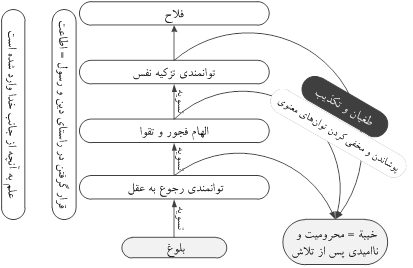 تسویه و تزکیه دو محور اصلی در فهم حجت یا تعقل و نقش علم به وحی و اطاعت از رسول و دین در تزکیه
فاتحه: ویژگیهای دوره سوم
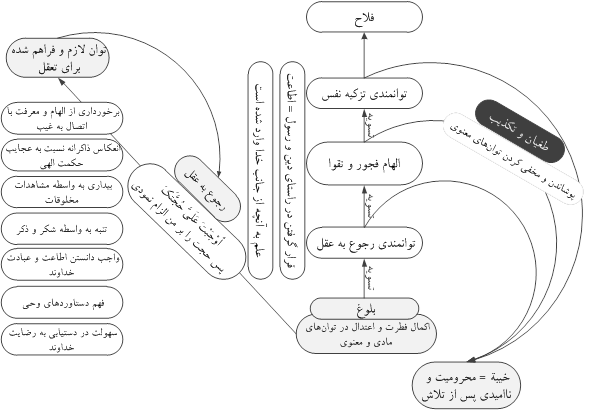 مؤلفه‌های اکمال فطرت و اعتدال در سوره مبارکه شمس و دعای مبارکه عرفه بسیار بر هم منطبق است. و از انطباق آنها با هم می‌توان به نکات بسیار ارزنده‌ای پی برد.
مؤلفه‌های اکمال فطرت و اعتدال در سوره شمس و دعای عرفه
فاتحه: ویژگیهای دوره سوم
مؤلفه‌های یاد شده سیر نتیجه‌بخشی هر عمل و یا هر باور را در زندگی فرد مشخص می‌کنند. در این سیر هر عملی چه فردی و چه اجتماعی مراحل نتیجه‌بخشی زیر را طی می‌کند:









در دعای عرفه شیوه های دستیابی به مراحل چهارگانه فوق و امکان اجرای هماهنگ آنها بیان شده است
1) ابتدا انسان به واسطه رجوع به عقل ضرورت انجام یا ترک عمل، فعل یا باوری را بررسی کرده و بر روی روش‌های به دست آوردن آن تفکر و تأمل می‌نماید.
2) سپس با اتکاء به آن علم و بر اساس الهام الهی، به جزییات تحقق آن عمل، فعل یا باور در لحظه، دست می‌یابد.
3) الهام و علم و تعقل در صورتی در نفس انسان جریان می‌یابد که از موانع پاک و آراسته باشد. به همین دلیل عملیاتی شدن منویات عقلی و الهام‌های الهی کشف موانع و برطرف کردن آن است.
4) دستاورد‌های به دست آمده از مراحل فوق تنها با شناسایی و قدردانی و خرسندی می‌توانند در برنامه‌ریزی مجدد زندگی قرار ‌گیرند.
فاتحه: ویژگیهای دوره سوم
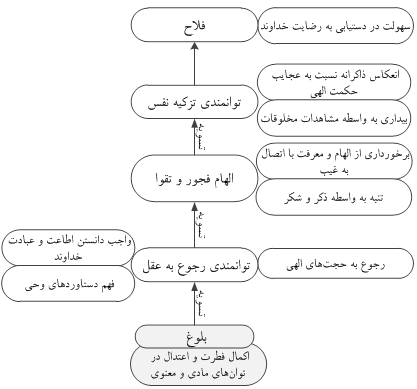 در این صورت از تعقل در عمل، فعل یا باور تا رسیدن به محصول کوتاه‌ترین راه در درون فرد طی شده و به ابراز می‌رسد. در این صورت است که به چنین فردی «محسن» یا «متقی» گفته می‌شود.
انطباق مؤلفه‌های اکمال فطرت و اعتدال از سوره مبارکه شمس و دعای عرفه
فاتحه: ویژگیهای دوره سوم
4-1. مؤلفه‏های دوره اکمال فطرت و اعتدال
مؤلفه اول: توانمندی رجوع به عقل با زیرمؤلفه:
                   توان رجوع به حجت‌های الهی
                   توان رجوع به قرآن و اهل بیت علیهم السلام به عنوان حجت‌های قطعی الهی
مؤلفه دوم: ‌قدرت الهام فجور و تقوا با زیرمؤلفه: 
                   توان دستیابی به محتوای وحی به عنوان تقویت کننده الهام
                   توان معرفت نسبت به هستی و هستی‌آفرین و مسائل زندگی
                   تنبه به واسطه ذکر و شکر
مؤلفه سوم:‌ توان تزکیه و قدرت شکوفایی با زیرمؤلفه: 
                    عمل بر اساس شناخت حکمت و ذکر نعمت‌ها 
                    عمل بر اساس هوشیاری
                    توان اطاعت در برابر احکام الهی
مؤلفه چهارم: نتیجه‌بخشی و شکفتگی همراه با رضایت و خرسندی
فاتحه: ویژگیهای دوره سوم
در صورتی که خود فرد یا اولیای او قصد برنامه‌ریزی برای تعلیم و تزکیه در این دوره داشته باشند، ‌لازم است اقدامات زیر را انجام دهند:
با ایجاد میل و با مطالعه‌ای آگاهانه ابعاد مختلف احکام، اخلاق و اعتقادات حجت‌های الهی را به فرد بشناسانند. 

معرفت به توحید،‌ علم به گزاره‌های حقیقی و قوانین زندگی در این دوره به فرد تعلیم داده شود. 

تفکر در قرآن به عنوان محور اتصال به غیب و راه فعال‌سازی الهام به فرد آموزش داده شود.

علوم مختلفی که فرد را در شناخت هستی و حکمت‌های آن واقف می‌سازد،‌ تعلیم داده شود. 

لازم است محاسبه،‌ مشارطه و مراقبه که مؤلفه هوشیاری است در فرد تقویت شود. 

فرد به کارهایی مبادرت کند که در وی تقوا و خشیت و یا مراقبت درونی تقویت شود.
فاتحه: ویژگیهای دوره سوم
در ابتدای دو سوره مبارکه بقره و لقمان به مؤلفه‌های فوق اشاره شده است:
ذَلِکَ الْکِتَابُ لا رَیْبَ فِیهِ هُدًى لِلْمُتَّقِینَ ﴿٢﴾ الَّذِینَ یُؤْمِنُونَ بِالْغَیْبِ وَیُقِیمُونَ الصَّلاةَ وَمِمَّا رَزَقْنَاهُمْ یُنْفِقُونَ ﴿٣﴾ وَالَّذِینَ یُؤْمِنُونَ بِمَا أُنْزِلَ إِلَیْکَ وَمَا أُنْزِلَ مِنْ قَبْلِکَ وَبِالآخِرَةِ هُمْ یُوقِنُونَ ﴿٤﴾ أُولَئِکَ عَلَى هُدًى مِنْ رَبِّهِمْ وَأُولَئِکَ هُمُ الْمُفْلِحُونَ ﴿٥﴾
تِلْکَ آیَاتُ الْکِتَابِ الْحَکِیمِ ﴿٢﴾ هُدًى وَرَحْمَةً لِلْمُحْسِنِینَ ﴿٣﴾ الَّذِینَ یُقِیمُونَ الصَّلاةَ وَیُؤْتُونَ الزَّکَاةَ وَهُمْ بِالآخِرَةِ هُمْ یُوقِنُونَ ﴿٤﴾ أُولَئِکَ عَلَى هُدًى مِنْ رَبِّهِمْ وَأُولَئِکَ هُمُ الْمُفْلِحُونَ ﴿٥﴾
مطالبی که می‌توان از آیات فوق به دست آورد عبارتند از:

احسان و تقوا باعث بهره‌مندی انسان از وحی می‌شود.

باورهای قلبی و معرفت‌های یقینی به همراه اقامه نماز و ایتاء زکات لازمه تقوا و متقی شدن است.

هدایت و فلاح تنها نصیب متقین می‌شود. 

برای رسیدن به تقوا، هدایت و فلاح اعمالی چون اقامه نماز لازم است.
فاتحه: ویژگیهای دوره سوم
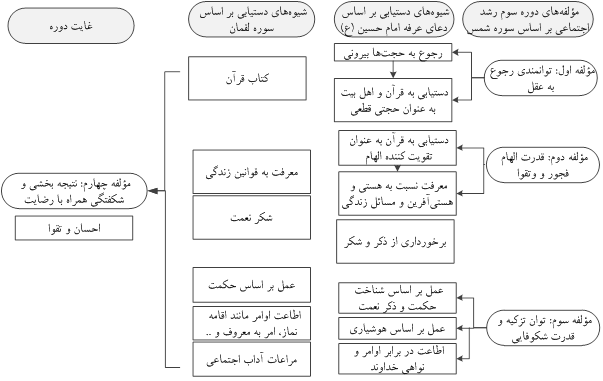 مؤلفه‌های دوره اکمال فطرت و اعتدال در قرآن و روایات
فاتحه: ویژگیهای دوره سوم
4-2. تعلیم در دوره اکمال و اعتدال
در دوره سوم انتظار می‌رود که خودجوشی فرد او را از برنامه‌ریزی‌های دیگران -جز به صورت مشورتی- مستغنی کند. در عین حال لازم است سیری منظم برای طی شدن ساماندهی‌شده‌ی این دوره تدارک دیده شود. 
مانند وظایف و اعمال خاصی که در شریعت در قالب مناسک‌، فرائض و مستحبات‌اند که می‌توانند القاکننده معارف الهی و تنبه دهنده ذکر و شکر و دلالت دهنده به حکمت‌های آفرینش باشند. از آنجایی که این وظایف انسان را از رها بودن، به بند عبودیت الهی می‌کشاند می‌توان آنها را به عنوان «آداب» معرفی کرد.
آداب شرع مقدس اسلام فرد را در متن جامعه قرار می‌دهد و به طور طبیعی ضامن رشد اجتماعی فرد می‏شود. به همین دلیل از تقوایی که محصول این دوره است با نام «احسان» یاد شده است.
احسان بروز تقوایی اجتماعی است که به بروز زیبایی‏ها و ملکات و سجایای  فرد منجر می‌شود.
فاتحه: ویژگیهای دوره سوم
هر آدابی از آداب دینی موجب تقویت توان‌های زیر در فرد بالغ می‌شود:
قدرت تعقل و رجوع او به عقل
قدرت الهام نسبت به جزییات زندگی 
قدرت رفع و دفع موانع رشد
قدرت ارزیابی، برنامه‌ریزی و کنترل درونی
آدابی که منجر به تقویت این مؤلفه‌ها یا مراحل می‌شوند: (براساس سوره لقمان و دعای عرفه)
آداب رجوع به حجت 
آداب به دست آوردن معرفت و حکمت 
آداب شکر نعمت
آداب عبادت و اطاعت
آداب معاشرت
فاتحه: ویژگیهای دوره سوم
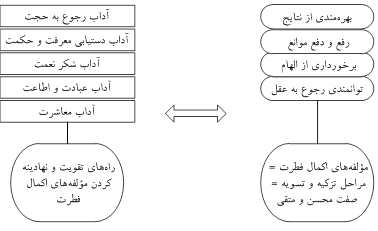 مؤلفه‌های تعلیم و تزکیه در دوره اکمال و اعتدال
فاتحه: ویژگیهای دوره سوم
منظور از رعایت آداب و یا آراستگی به آداب اینست که:
فرد به رفتارها و برنامه‌های منظمی همت گمارد که بر اساس وضعیت تکوینی آن رفتارها در او خصلت‌های متعالی شکل گیرد. در این صورت:
آداب به عنوان دستور‌العمل‌ها و یا سیر وسلوک پیشنهادی است که با عمل به آنها منافع بی‌شماری عائد انسان می‌شود ولو اینکه خود نیز از آن منافع بی‌خبر باشد.
در آداب نوعاً اعمالی توصیه می‌شود که با باورهایی همراه است.  
نوعاً آداب ارتباطی با آراستگی نیز دارند زیرا وقتی فرد مطابق آنچه آمده رفتار کند رفتارهایش زیبا و پسندیده و مطلوب و دلپسند می‌شود.
آراستگی به آداب باعث می‌شود تا فرد:
قدرت الهام به معارف الهی‌اش افزایش یابد.
به حکمت‌های آفرینش توجه بیشتری بنماید.
توجه بیشتری به نعمت‌های الهی داشته باشد.
خود را در معرض شکر و ذکر قرار دهد.
در انجام وظایف شرعی و اطاعت از اوامر و نواهی توفیق بیشتری یابد. 
...
فصل اولآداب رجوع به حجت
فصل اول: آداب رجوع به حجت
1.ضرورت رجوع به حجت
هر انسان بالغی لازم است کارهایی را که از روی اختیار انجام می‌دهد بر اساس دلیل عقلی یا شرعی انجام دهد. به گونه‌ای که اگر در برابر سوال چرایی کارش مواجه شد بتواند انگیزه و نیت خود را از آن کار به گونه‌ای بیان کند که عرف عقلا پسند نمایند.
اولین تکلیف هر انسان عاقل، پرهیز از هر گونه لهو و لعبی در امور زندگی.
دلیل انتخاب و اختیار انسان و نیز آنچه به عنوان معیار شناسایی امور است ، در عرف دینی به حجت مشهور است.
خطرناک‌ترین موضوعی که در این دوره ممکن است زندگی فرد را مختل کند پررنگ شدن زندگی دنیا و تعلقات آن است. 
ضرورت رجوع به حجت تنها برای کسی واضح و آشکار می‌شود که به نوعی زندگی خود را برای آخرت تنظیم کند و گرنه رجوع به حجت امری بی‌معنا خواهد بود.
فصل اول: آداب رجوع به حجت
سوق یافتن به شر
افراط و تفریط در زندگی
ورود به فعالیت های اجتماعی هلاکت بخش
بهانه جویی در برابر تکالیف شرعی و دینی
تبعات نداشتن حجت
رو آوردن به جرم
تشخیص نادرست نفع و ضرر
واگرایی نسبت به جمع ها و جمعیت های حق
خارج شدن از تعادل در غم و شادی
سوق یافتن به ظلم و تعدی به دیگران
کسب بدی‌ها به جای انجام خوبی‌ها و زیبای‌ها
دور شدن از تفکر و دریافت های عاقلانه
دور شدن از ایمان و تعقل
فصل اول: آداب رجوع به حجت
انسان با مراجعه به فطرت خود در میابد که در درون او قدرت تمایز و نیز قدرت تحلیل و تفصیل وجود دارد. در این صورت وی قدرت دارد:
هست و نیست اشیاء یا رخدادها و درست و نادرست آنها را شناسایی نماید.
بایدها و نبایدهای مربوط به زندگی را فهم کند. 
در برابر نعمت‌های الهی واکنش مثبت و فعال نشان می‌دهد. 
گناه را از غیر گناه، عقاب را از ثواب، بد را از خوب تفکیک کند. 
پايه شخصيت انسان عقل است و هوش و فهم و حافظه و دانش از عقل سرچشمه ميگيرند. عقل انسان را كامل كند و رهنما و بيناكننده و كليد كار اوست.
حجت الهی در جامعه عبارتست از کسی که به وسیله او حکم الهی جاری می‌شود. 
در رأس حجت الهی، رسولان و ائمه دین و ولی فقیه و علما هستند که احکام دین از طریق آنان صادر می‌شود. اگر حجت الهی از جامعه به هر دلیل حذف شود احکام الهی نازل نمی‌شوند و امکان دستیابی به این احکام نیست.
فصل اول: آداب رجوع به حجت
3. قرآن و اهل بیت حجت بر همه حجت‌ها
الف. این دو ثقل در عین اینکه هر یک به تنهایی دارای شأن و منزلتی مستقل‌اند ولی از نظر حجت بودن در هیچ حالتی از هم منفصل و جدا نمی‌باشند. لذا در هر موردی که به عنوان حجت مورد استناد و دلیل قرار می‌گیرند باید توسط هر یک مورد تأیید قرار گیرند. 
از این رو فرد بالغ لازم است به تدریج مطالعه قرآن و روایات را برای فهم استنادات کارهای خود مورد نظر قرار دهد.
امتیازات ویژه قرآن و اهل بیت در خصوص حجت بودنشان:
فصل اول: آداب رجوع به حجت
ب. هر یک از آیات و روایات اهل بیت علیهم السلام دارای سطوح مختلفی از حجت هستند که با ارتقاء درجه علمی و معنوی افراد، حجت بودن خود را آشکار می‌سازند. لذا مطالعه هر دو منبع خیر از ابتدای بلوغ و حتی قبل از آن توصیه شده بلکه بر همگان لازم است. 
لازم به ذکر است برداشت‌هایی که افراد در هر مرحله از آیات و روایات می‌نمایند باید مبتنی بر ظاهر آنها باشد و در هیچ حالتی آن را نقض نکند.
طبیعی است بررسی روش‌مند آیات و روایات بهره افراد را از آنها به مراتب افزایش می‌دهد. 
مطالعه مستمر و دقیق، همراه با برنامه‌ریزی مشخص از ضروریات حیاتی سن بلوغ و بعد از آن است.
امتیازات ویژه قرآن و اهل بیت در خصوص حجت بودنشان:
فصل اول: آداب رجوع به حجت
ج. رجوع به هر یک از آیات و روایات و سیره اهل بیت علهیم السلام برای فرد بالغ دارای سطحی از دقت و توجه است. بالا بردن سطح دقت و توجه و برخورداری از انواع توجه مانند انس، تفکر، تدبر، قرائت، ترتیل،‌ تلاوت و ...میزان بهره‌مندی از حجت و عقلانیت را به شدت ‌افزایش می‌دهد.
امتیازات ویژه قرآن و اهل بیت در خصوص حجت بودنشان:
فصل اول: آداب رجوع به حجت
4. آداب رجوع به حجت درونی
برای اینکه فرد بالغ بتواند حجت درونی خود را تقویت کند ناچار است که به اموری اهتمام داشته باشد و توجه خود را معطوف به برنامه‌هایی نماید.
مراقبت از وابسته شدن به دنیا
طلب علم
نشست و برخاست با علما
کنترل آرزوهای بلند و دست نیافتنی
پرهیز از سخن بیهوده
کنترل خواهش‏های نفسانی
تفکر در آیات
کنترل سخن و رأی
فصل اول: آداب رجوع به حجت
حجت بیرونی
انسان‌های عارف به خدا که در قالب آیات الهی برای انسان‌های دیگر آشکار می‌شوند و عهده‌دار هدایت آنها می‌گردند. این افراد که به واسطه ارتباط خاص خود با خداوند موفق به دریافت حکم‌های مختلفی از زندگی شده‌آند و مراجعه به آنها به منزله دریافت حکم‌های الهی است. 
کسانی که مستقیاً به وحی دسترسی دارند و از طریق وحی‌ای که به خود آنها می‌شود می‌توانند احکام را دریافت نمایند.
گاهی نیز به واسطه ارتباط با رسولان الهی حجت بر بندگان می‌شوند. 
شناخت حجت‌های الهی در صورتی برای فرد امکان‌پذیر می‌شود که با عقل خود به دنبال احکام الهی باشد. 
تنها کسانی موفق به پیوند با حجت‌های بیرونی می‌شوند که با حجت درونی نیاز خود را به حجت بیرونی دریافت کرده باشند و تشنه ملاقات با آنها باشند. در این صورت بر اساس هدایت عامه الهی خداوند به هر تقدیری که شده ایشان را برای آنها آشکار می‌کند و احکام خود را در اختیار آنها می‌گذارد. 
بر این اساس اهمیت حجت بیرونی به مراتب از حجت درونی بیشتر است زیرا هم عامل احیا و شکوفایی آن و هم سبب هدایت و جهت‌دهی مستمر آن می‌باشد.
فصل اول: آداب رجوع به حجت
سیر ورود حجت بیرونی در زندگی انسان: 
با ورود حجت بیرونی انسان‌ها به حجت درونی و عقل و دارایی‌های فطری خود واقف می‌شوند.
با فعال شدن عقل خویش به شناخت حجت بیرونی موفق می‌شوند.
با رجوع دوباره و آگاهانه و از روی نیاز به حجت بیرونی موفق به دریافت حقایق هستی می‌گردنند و از این رهگذر راه ملکوت را بر خود هموار و راهیابی به نعمت‌های ‌ سعادت و بهشت را برای خود امکان‌پذیر می‌یابند.
فصل اول: آداب رجوع به حجت
5. آداب رجوع به حجت بیرونی
برای اینکه فرد بالغ بتواند حجت درونی خود را تقویت کند ناچار است که به اموری اهتمام داشته باشد و توجه خود را معطوف به برنامه‌هایی نماید.
نشست و برخاست با صالحان
اطاعت از والیان عدل
طلب حوائج از اهلش
تواضع
حسن روابط با دیگران
فصل اول: آداب رجوع به حجت
6.آثار و نتایج بهره مندی از حجت
نشست و برخاست با صالحان
اطاعت از والیان عدل
طلب حوائج از اهلش
تواضع
حسن روابط با دیگران
کنترل خواهش‏های نفسانی
تفکر در آیات
کنترل سخن و رأی
فصل اول: آداب رجوع به حجت
7.عوامل عدم رجوع به حجت و جدایی از آن
فرد بالغ به طور طبیعی و فطری لازم است در خود نیاز به حجت درون و بیرون را حس کند. همانطور که پس از بلوغ به طورطبیعی لازم است نسبت به تکالیف شرعی کششی را در خود احساس نماید. 
در صورت وجود کشش درونی و عدم اعتنا به آن به تدریج گرد و غبار فراموشی و غفلت بر روی آن را گرفته و حجت‌های الهی به فراموشی سپرده می‌شوند.
با اجابت نشدن کشش درونی و عدم تثبیت و افزایش آن طبع دنیا فرد را به سمت خود می‌کشاند. 
جذابیت‌های دنیا از یک‌سو و نیازهای درونی مادی فرد از سوی دیگر مجال تأمل و تفکر و به تبع آن تعقل را از فرد می‌گیرد و به همین دلیل سیر هدایتی فرد دچار خدشه‌های جدی می‌گردد.
بنابراین هر عاملی که به عدم اجابت به ندای فطری منجر شود عامل اصلی در عدم رجوع به حجت خواهد بود. 
عدم رجوع به حجت اگر مدتی ادامه و استمرار یابد به صفت انکار و تکذیب و روبرگردان از ولیّ منجر می‌شود.
طغیان
عصیان
تکذیب
کفر
شرک
جهل و ظلم
اعراض
استهزاء
افتراء
فصل اول: آداب رجوع به حجت
8. علامت های حجت
یکی از موضوعات مهم در رجوع به حجت درونی و بیرونی علامت‌شناسی است.
علامت‌شناسی به معنای اینست که:
1. فرد بالغ برای تشخیص درست از نادرست، خیر از شر، حسن از سوء نیازمند نشانه است.
2. او  برای به یقین رسیدن نسبت هر تمایزی نیازمند نشانه است.
3. و برای اینکه مطمئن شود که به حجت درونی و بیرونی درست رجوع کرده است دلیل می‌خواهد.
4. و برای تشخیص چگونگی برخوردهایش با دیگران لازم است اطرافیانش را بشناسد و این نیز نیازمند  نشانه است.
فصل اول: آداب رجوع به حجت
9.علامت های رجوع به حجت
همانطور که انسان برای حجت نیاز به نشانه دارد برای اینکه بداند رجوع او به حجت تحقق یافته است نیز نیازمند به علامت است. این علائم موجب اطمینان خاطر فرد شده و اگر احیاناً بر خلاف آن مشاهده کرد لازم است در نوع رجوع خود به حجت تجدید نظر کند. روایت زیر از امام صادق علیه السلام مجموعه‌ای از علائم را در این رابطه برای ما بیان می‌کند.
عاقل كسى است كه:
1. در قبول كردن حق آرام و نرم باشد،
7. كارى نمى‏كن كه خود را در معرض تهمت قرار بدهد،
2. در مقابل قول حق انصاف بدهد،
8. با افراد ناملايم و ناجورى كه برخورد مى‏كند مدارا مى‏نمايد،
3. در مقابل باطل سركش باشد،
9. پيوسته به راهنمايى و هدايت عقل كار مى‏كند،
4. با قول باطل و ناحق مخالفت كند،
10. حلم را در احوال و امور خود قرين قرار مى‏دهد،
5. از منافع دنيوى دست مى‏كشد، ولى از آخرت صرف نظر نمى‏كند.
6. شخص عاقل هرگز سخنى نمى‏گويد كه نزد عقل منكر و مردود باشد،
11. در مذهب و سير و راه خود روى معرفت قدم برمى‏دارد.
فصل اول: آداب رجوع به حجت
و علامت شخص عاقل دو چيز است: 
راستگويى
درست كردارى.
و هوى دشمن عقل و مخالف حق و حقيقت و همراه باطل است. و هوى از شهوات نفسانى نيرو مى‏گيرد. و ريشه علامات و آثار هوى؛ از چهار چيز توليد مى‏شود:
1. از خوردن مال حرام.
2. از غفلت كردن در انجام فرائض و تكاليف واجب.
3. از سستى و مسامحت در بجا آوردن آداب و سنن الهى.
4. از بي‌باكى در فرو رفتن در شهوات نفسانى و لهو و لغو.
فصل دوم آداب دستیابی به معرفت و حکمت
فصل دوم: آداب دستیابی به معرفت و حکمت
تعریف علم :
علم به مجموعه دانستنی‌های فرد گفته می‌شود که نسبت به نفس آنها یا صورتی از آن احاطه داشته باشد.
تعریف معرفت :
هر گاه این دانستن با درک جزییات همراه باشد به آن معرفت گفته می‌شود.
تعریف حکمت:
و هر گاه علم به مرحله حکم و تفصیل و کاربرد کشیده شود به آن حکمت گفته می‌شود.
سعادت دنیا و آخرت انسان در گرو علم‌آموزی است که اگر به خوبی پیگیری شود راهی هموار برای سعادت فراهم می‌کند و اگر پیموده نشود و یا به نادرستی پیموده شود وبالی بر گردن طالب علم خواهد بود. 
بنابراین مهم‌تر از فهم ضرورت علم‌آموزی لازم است در خصوص چگونگی به دست آوردن علم نافع و آداب به دست‌ آوردن آن به اصول و روش‌هایی پایبند شود.
فصل دوم: آداب دستیابی به معرفت و حکمت
اصل یازدهم
اصل اول
1.آداب علم آموزی
طالب حقیقی علم نزد خدا مأجور است
علم با سعی و تلاش
اصل دهم
اصل دوم
علم حقیقی توأم با ادراک عقلی و فهم
افزایش حلم توأم با ازیاد علم
اصل نهم
اصل سوم
توجه به تجربیات خود و دیگران
فهم در گرو عمیق شدن علم
اصل هشتم
علم فعال کننده حجت درونی
اصل چهارم
یا خود دارای علمی یا به عالم رجوع می‏کنی
اصل هفتم
علم همراه با عمل و عمل شایسته بر اساس علم
اصل پنجم
اصل ششم
رجوع به عالم ربانی و بر مدار حق
علم همراه با تقوا و آموزش آن به طالبش
فصل دوم: آداب دستیابی به معرفت و حکمت
استمرار در یادگیری و دوری از خستگی
آداب نهم
آداب اول
رعایت اخلاق اجتماعی در علم‌آموزی
1-1. آداب جستجو گری
تکرار و تأمل کافی در علوم فراگرفته
آداب دهم
آداب دوم
همراهی حلم با علم و آرامش
آداب یازدهم
آداب سوم
یادگیری و یاددهی توأم با هم
ثبت و ضبط و کتابت داشتن
همراهی علم و عمل
آداب دوازدهم
آداب چهارم
توجه به زمان
اولویت‏دهی در یادگیری علوم
آداب سیزدهم
آداب پنجم
تفکر بهترین روش علم‌آموزی
اهمیت به سوالات علمی مشخص و درست
همراهی علوم در طبع و علوم از ناحیه سمع
آداب چهاردهم
آداب ششم
بالا بردن قدرت غربال‌گری در آموزش هر علم
مذاکره در علم
آداب پانزدهم
آداب هفتم
آداب هشتم
تقویت علم با شرکت در مجلس علما
فصل دوم: آداب دستیابی به معرفت و حکمت
1-2. آداب انتخاب علم
انتخاب علم بر اساس معیار
آیه محکمه (علم به حقایق اشیاء برای درک حقیقت عالم)، فریضه عادله (علم به بایدها و نبایدهای الهی)
و سنت قائمه (روش‌های پایدار زندگی)
تشخیص فایده و نوع آن برای علم
تشخیص اولویت در انتخاب علومی که دارای منفعت‌اند
تمایز علم حقیقی از غیرحقیقی و توجه به آثار و نتایج آن علم
علم حقیقی موجب برطرف کردن نیازهای حقیقی
علومی که موجب تعمیق دین‌باوری و دین‌شناسی می‌شود
لزوم یادگیری علوم مربوط به روابط اجتماعی و اخلاق شایسته
لزوم یادگیری علوم توحیدی و اعتقادی
علومی که از دنیاطلبی دور است و به طلب آخرت سوق می‌دهد
لزوم آموزش‌هایی که خیرطلبی را در انسان به نوعی تقویت می‌کند
تعالیم دینی که موجب افزایش تقوا و مراقبت فرد می‌شود
آموزش‌هایی که فرد بالغ را از فتنه‌های زندگی نجات می‌دهد
آموزش قرآن و کاربردهای آن در زندگی
علم به حلال و حرام‌ها
آموزش تفکر
فصل دوم: آداب دستیابی به معرفت و حکمت
1-3. آداب انتخاب عالم
امیرالمؤمنین علی علیه السلام میفرمایند:
يك ساعت نزد علما نشستن در پيشگاه خداوند از هزار سال عبادت برتر است.
پس از انتخاب عالم لازم است ارتباط مستمر و مؤثری با وی داشت. این بدان دلیل است که با ارتباط انتقال علوم و رفتارها و باورهای شایسته صورت می‌گیرد.
و ديدن عالم، نزد خدا محبوب‌تر است از يك سال به اعتكاف نشستن در مسجد الحرام. زيارت علما، دوست داشتنى‏تر است از هفتاد طواف گرد خانه كعبه و برتر است از هفتاد حج و عمره قبول شده،
در برخی از روایات از هم‌نشینی با دانشمندان معصیت‌کار به شدت منع شده است.
خداوند عالم را هفتاد درجه بالا مى‏برد و رحمت را بر او نازل مى‏كند و ملائكه شهادت مى‏دهند كه بهشت بر او واجب شده است.
فصل دوم: آداب دستیابی به معرفت و حکمت
در روایت زیر افرادی که فرد مجوز یافته تا با آنها به صورت مستمر ارتباط داشته باشد با سه ملاک تقوا، علم و عقلانیت معرفی شده اند.
در زبور آمده است بگو به دانشمندان احبار و رهبان بین اسرائیل که با پارسایان از مردم به گفتگو بنشینید. پس اگر پارسایانی نیافتند با علما به گفتگو بنشینید و اگر عالمی نیافتید با عقلا به گفتگو بنشینید. بنابراین تقوا و علم و عقل سه مرتبه‌ای هستند که یکی از آنها را در خلقم قرار ندادم در حالی که هلاکتش را اراده کرده باشم.
اثرات نشست و برخاست با علما بر فرد بالغ:
انتقال بزرگواری و وقار در نشست و برخاست با علما
برخورداری از یقین، تواضع، اخلاص، خیرخواهی و زهد
نزول خیرات و برکات
زمان‌شناسی در رجوع به عالم
فصل دوم: آداب دستیابی به معرفت و حکمت
1-4.آداب شاگردی
آداب اول
وظایف بعد از دریافت علم
بزرگ‌داشت مقام علم و عالم
آداب ششم
آداب دوم
آداب پنجم
آداب سوم
بروز رفتارهای شایسته و در خور شأن نزد عالم
‌دقت در شنیدن
آداب چهارم
دقت در انتخاب و بهترین شیوه سؤال از عالم
فصل دوم: آداب دستیابی به معرفت و حکمت
1-5. آداب حفظ و ثبت
کتاب که مجموعه‌ای ثبت شده از حقایق است می‌تواند به عنوان گسترش دهنده علم به افراد کمک کند و نیز می‌تواند به عنوان وسیله‌ای برای ثبت حقایق در خدمت طالب علم باشد.
بر این اساس اگر غرض فردی در فراگیری علمی به کارگیری جدی آن علم باشد ثبت مطالبی از آن برای موفقیت بیشتر ضروری است و می‌تواند موجب تثبیت مطالب و جلوگیری از فراموشی شود. کتابت مطالب علمی موجب تثبیت آن مطالب خواهد شد ضمن آنکه امکان انتقال آن به دیگران نیز فراهم‌تر است.
انتخاب کتاب همانند انتخاب عالم از اهمیت ویژه‌ای برخوردار است و همان آدابی که برای روبرو شدن با عالم ذکر شده است برای کتاب نیز موجود است، زیرا هر کتابی ترجمان افکار و باورهای نویسنده آن می‌باشد.
فصل دوم: آداب دستیابی به معرفت و حکمت
2.آداب معرفت آموزی
تعریف معرفت:
در متون دینی به یکی از انواع علم معرفت گفته می‌شود. معرفت به موضوعی، به معنای علمی است که فرد به جزییات آن موضوع پیدا می‌کند و می‌تواند مقدمات، لوازم و آثار آن را فهم نماید در این صورت به خوبی آن موضوع را از سایر موضوعات متمایز می‌بیند.
اولاً:
معرفت در زندگی انسان امری ضروری است و نمی‌توان آن را نادیده گرفت.
برای معرفت یافتن باید از علم‌آموزی عبور کرد زیرا با تقویت و تدقیق در علم است که معرفت حاصل می‌شود.
ثانیاً:
ثالثاً:
علمی که به معرفت تبدیل می‌شود به عمل نزدیک‌تر می‌شود و اثرات آن بیشتر بروز می‌یابد.
فصل دوم: آداب دستیابی به معرفت و حکمت
آداب معرفت:
در متون دینی به یکی از انواع علم معرفت گفته می‌شود. معرفت به موضوعی، به معنای علمی است که فرد به جزییات آن موضوع پیدا می‌کند و می‌تواند مقدمات، لوازم و آثار آن را فهم نماید در این صورت به خوبی آن موضوع را از سایر موضوعات متمایز می‌بیند.
آداب اول:
دراست علم، یکی از راه‌هایی که علم فرد به معرفت برسد دراست آن یا تکرار از روی تأمل و کهنه کردن آن است.
آداب دوم:
‌عمل کردن به دانسته‌ها، عمل به دانسته موجل تثبیت آن علم و علم به جوانب آن می‌شود.
آداب سوم:
توجه به مکتب اهل بیت علیهم السلام و ساختار امامت و ولایت
فصل دوم: آداب دستیابی به معرفت و حکمت
3.آداب حکمت آموزی
تعریف حکمت:
حکمت معرفتی است که فرد با عمیق شدن در موضوعی به فهم بایدها و نبایدهای پیرامون آن موضوع راه پیدا می‌کند و به صورت جزیی می‌تواند احکام مربوط به آن را بیان کند.
به دست آوردن حکمت از به دست آوردن علم و معرفت سخت‌تر و نیازمند تلاش و استمرار بیشتر است. در عین حال تا علمی به حکمت تبدیل نشود به کارایی لازم نمی‌رسد.
یکی دیگر از ویژگی‌هایی که در روایات برای حکمت مطرح شده است تازگی و شادابی و فعال بودن آن است.
فصل دوم: آداب دستیابی به معرفت و حکمت
3-1.اهمیت دستیابی به حکمت
حکمت عرصه ظهور تیزهوشی است.
حکمت و سکینه دو زیور ابرار است.
حکمت فرد را از بیماری و ملالت خارج می‌کند.
روایات زیر از امیرالمؤمنین علیه السلام در ضرورت‌ دست‌یابی به حکمت می‌تواند فرد را نسبت به اهمیت حکمت واقف کند.
شرافت با حکمت به دست می‌آید.
حکمت و پیروزی همراه با هم‌اند.
حکمت عامل آخرت‌گرایی است.
محصول حکمت علم است.
حکمت به فرد شرافت اجتماعی عطا می‌کند.
برای کسی که حکمت می‌داند عبرت‌ها معنا دارد.
و ...
تصنيف غرر الحكم و درر الكلم، ص: 59
فصل دوم: آداب دستیابی به معرفت و حکمت
3-2.شروط دستیابی به حکمت
برای دستیابی به حکمت شناخت و همراهی با حق ضروری است.
دل منافق ظرف حکمت نیست.
شرط اول
شرط پنجم
شناخت اضداد فرد را به حکمت راهنمایی می‌کند.
شرط دوم
شرط چهارم
حکمت در قلبی که هواپرست است جا نمی‌گیرد.
شرط سوم
برخورداری از الهامات الهی از ضروریات برخورداری از حکمت است.
فصل دوم: آداب دستیابی به معرفت و حکمت
3-3. آداب دستیابی به حکمت
برای دستیابی به حکمت
یا باید فرد خود به حکمت برسد و حکیم ‌گردد و یا اینکه از حکمت دیگران بهره‌ ببرد.
معیارهای شناخت حکیم:
معیار اول:
حکیم شفابخش و بخشنده است.
معیار دوم:
حکیم در پذیرش دیگران وسعت دارد.
معیار سوم:
حکیم مواجهه نیکو با بدی دارد.
توجه به سخنان و پیام‌هایی که تعلق به دنیا را کاهش می‌دهد.
فصل دوم: آداب دستیابی به معرفت و حکمت
3-3. آداب دستیابی به حکمت
آداب اول
سکوت و دیگر آداب اجتماعی
اجتناب از گناه و ارتباط علمی و عملی با اهل بیت علیهم السلام
آداب ششم
آداب دوم
شرکت در جلسات حکمت
آداب سوم
آداب پنجم
تقویت عاقبت‌نگری و تدبر
آداب چهارم
مطالعه کلمات حکمت‌آمیز و عمل به آن
فصل سومآداب شکر نعمت
فصل سوم: آداب شکر نعمت
ظهور نعمت در زندگی انسان
به مواهب اعطا شده به انسان که امکان رویارویی مطلوب یا نامطلوب را نسبت به آنها دارد «نعمت» گفته شده است.

وابسته به فهم و درک انسان و در ارتباط با طیب عیش یا خوشی در زندگی.
«وَ آتاكُمْ مِنْ كُلِّ ما سَأَلْتُمُوهُ وَ إِنْ تَعُدُّوا نِعْمَتَ اللَّهِ لا تُحْصُوها إِنَّ الْإِنْسانَ لَظَلُومٌ كَفَّارٌ »
و از هر چه از او خواستيد به شما عطا كرد، و اگر نعمت خدا را شماره كنيد، نمى‏توانيد آن را به شمار درآوريد. قطعاً انسان ستم‏پيشه ناسپاس است.(سوره مبارکه إبراهیم، آیه 34)
فصل سوم: آداب شکر نعمت
همراهی کلمات
 «اتی»                     دادن
«سؤال»                  درخواست
«نعمت»                 امکانات کمال
 به مسئله ظهور نعمت‌ها در زندگی اشاره دارد که هر قدر انسان به نیازهای خود بیشتر واقف شود و به ازای آن رفع نیاز ببیند مفهوم نعمت برایش بیشتر واضح می‌شود. 

آنچه در نعمت اهمیت دارد و آن را از کلماتی مانند رحمت و رزق جدا می‌کند:
             رویارویی و مواجهه انسان است.
به همین دلیل در برخی آیات نعمت در مقابل شرّ قرار دارد.
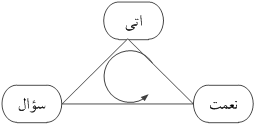 فصل سوم: آداب شکر نعمت
2. انواع مواجهه انسان با نعمت 
نوع رویارویی انسان با نعمت‌ها وابسته به باورهایی است که او نسبت به هستی و هستی‌آفرین یافته است.
به همین دلیل نعمت‌ها یا امکانات بین باورها و بروز و عمل انسان قرار دارند. 
بدین ترتیب هر نعمتی بر اساس باوری به بروزی تبدیل می‌شود.
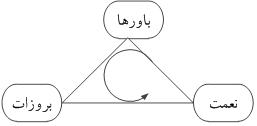 مواجهه انسان با نعمت ها
باور منفی نسبت به زندگی و زندگی بخش
بروز غافلان و اعراض نسبت به حقایق.
بروزات
رنگ حق دارد و آمیخته با حق است
باور حقی نسبت به نعمت ها
بروزات
فصل سوم: آداب شکر نعمت
1-2. مواجهه با نعمت در وضع طبیعی
انسانی که هنوز تحت تعلیم انبیا قرار نگرفته است وقتی در معرض نعمتی قرار می‌گیرد آن را تنها برای مصالح دنیایی‌اش صرف می‌کند. وضع طبیعی انسان در رویارویی با ناکامی‌ها نیز نا امیدی و احساس شکست و ناراحتی است. 



براساس این آیه آدمی دارای دو حال است:
«وَ إِذا أَنْعَمْنا عَلَى الْإِنْسانِ أَعْرَضَ وَ نَأى‏ بِجانِبِهِ وَ إِذا مَسَّهُ الشَّرُّ كانَ يَؤُساً »
و چون به انسان نعمت ارزانى داريم، روى مى‏گرداند و پهلو تهى مى‏كند، و چون آسيبى به وى رسد نوميد مى‏گردد.(سوره مبارکه إسرا، آیه 83)
حال عادى او كه در آن حال اسباب ظاهرى ميان او و ياد پروردگارش حايل گشته دلش را از رجوع به خدا و ياد او و شكر او مشغول مى‏سازد. (بر اساس ترجمه الميزان، ج‏13، ص: 257 آیه مورد بحث همین دومی را وصف می کند)
يكى حال فطرى كه او را در هنگام گرفتارى و برخورد با شر هدايت به رجوع پروردگارش مى‏كند.
فصل سوم: آداب شکر نعمت
اين آيه حال انسان‌هاى عادى را توصيف مى‏كند كه در محيط زندگى قرار گرفته كه حاكم در آن عرف و عادت است.
وقتى نعمت‌هاى الهى- از حال و جاه و فرزندان و چيزهاى ديگر- به سويش سرازير است، و اسباب ظاهرى هم سر سازگارى دارند همه اميد و دلگرميش متوجه آن اسباب شده و دل به آنها مى‏دهد، و در دلش ديگر جاى فارغى براى ياد خدا نمى‏ماند تا او را شكر بگزارد.
و به همين جهت وقتى شرى به او مى‏رسد و بعضى از نعمتهاى الهى از او سلب مى‏شود به كلى از خير مايوس مى‏گردد، چون جاى ديگرى را سراغ ندارد، همه اميدش اسباب ظاهرى بود كه آن هم روى ترش كرده و پشت كرده اس.
حال يك انسان فطرى به گونه ای است که عرف و عادت در دلش هيچ نقشى را بازى نكرده و دخل و تصرفى ندارد.
انسانى كه با تاييد الهى و يا به خاطر پيشامدى، اسباب ظاهرى را فراموش كرده به فطرت ساده خود برگشته همواره چشم اميد به خداى خود دوخته رفع گرفتاريها را از او مى‏خواهد نه از اسباب.
فصل سوم: آداب شکر نعمت
تفصیل مواجهه انسان با نعمت در حالت تربیت نشده
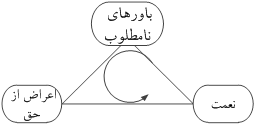 «وَ إِذا مَسَّ الْإِنْسانَ ضُرٌّ دَعا رَبَّهُ مُنيباً إِلَيْهِ ثُمَّ إِذا خَوَّلَهُ نِعْمَةً مِنْهُ نَسِيَ ما كانَ يَدْعُوا إِلَيْهِ مِنْ قَبْلُ وَ جَعَلَ لِلَّهِ أَنْداداً لِيُضِلَّ عَنْ سَبيلِهِ قُلْ تَمَتَّعْ بِكُفْرِكَ قَليلاً إِنَّكَ مِنْ أَصْحابِ النَّارِ ... فَإِذا مَسَّ الْإِنْسانَ ضُرٌّ دَعانا ثُمَّ إِذا خَوَّلْناهُ نِعْمَةً مِنَّا قالَ إِنَّما أُوتيتُهُ عَلى‏ عِلْمٍ بَلْ هِيَ فِتْنَةٌ وَ لكِنَّ أَكْثَرَهُمْ لا يَعْلَمُون» (سوره مبارکه زمر، آیات 8 و 49)
و چون به انسان آسيبى رسد، پروردگارش را- در حالى كه به سوى او بازگشت‏كننده است- مى‏خواند سپس چون او را از جانب خود نعمتى عطا كند، آن [مصيبتى‏] را كه در رفعِ آن پيشتر به درگاه او دعا مى‏كرد، فراموش مى‏نمايد و براى خدا همتايانى قرار مى‏دهد تا [خود و ديگران را] از راه او گمراه گرداند. بگو: «به كفرت اندكى برخوردار شو كه تو از اهل آتشى.» و چون انسان را آسيبى رسد، ما را فرامى‏خواند سپس چون نعمتى از جانب خود به او عطا كنيم مى‏گويد: «تنها آن را به دانش خود يافته‏ام». نه چنان است، بلكه آن آزمايشى است، ولى بيشترشان نمى‏دانند.
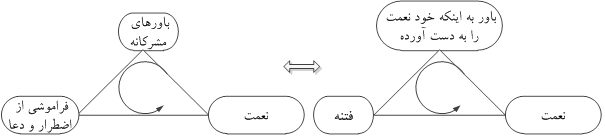 فصل سوم: آداب شکر نعمت
2-2. مواجهه با نعمت در وضع الهی 
انسان موحد و مؤمن در برخورد با نعمت:
شناخت نعمت و بررسی آن از زوایای متعدد و اطلاع از نقش آن در زندگی خود و دیگران 
قائل بودن اجلی مشخص برای هر نعمت
شناخت حکم خدا در رابطه با آن نعمت و بهره بردن از آن
بدین ترتیب باور به حق و حکم الهی موجب می‌شود هر داخل شدن و خارج شدن او به هر نعمتی منطبق با خواست و رضایت خدا باشد.
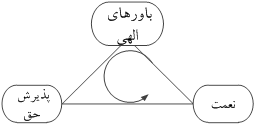 مواجهه انسان با نعمت در حالت تربیت شده
شناخت چگونگی استفاده بهینه از آنها
شناخت تفصیلی نعمات
تثبیت نعمات
شکرگزاری نسبت به نعمات
فصل سوم: آداب شکر نعمت
در اعتقاد فرد پرهیزگار:
انسان لیاقت یافته است تا نعمت خدا را دریافت کند.
هر نعمتی به انسان می‌رسد پاداشی الهی است. 
هیچ نعمتی به کسی داده نمی‌شود مگر اینکه برای این بوده که انسان به وجه رب توجه کند.
هر نعمتی برای آن به انسان داده شده است که انسان را به رضایت برساند.
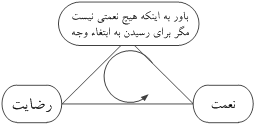 مواجهه پرهیزکاران با نعمت
فصل سوم: آداب شکر نعمت
3-2. ضرورت ارتقاء سیر مواجهه انسان
توجه به توحید ربوبی
قرار گرفتن در مسیر هدایت الهی با استفاده درست از نعمات
توجه عمقی به نعمت ها
توجه به ظاهر نعمت ها
توجه به خالقیت و رازقیت منعم یعنی خداوند
پرهیز از کفر به نعمت ها
توجه به باطن نعمت ها
توجه سطحی به نعمت ها
یادآوری و توجه به نعمت ها
توجه به تنوع نعمت ها
بر اساس سیر فوق به تدریج انسان از وضع طبیعی برخورد با نعمت به وضع الهی انتقال یافته و هر نعمتی او را به دلالتی از ربوبیت می کشاند.
فصل سوم: آداب شکر نعمت
3. راه‌های شناخت نعمت‌ها
 برخی از نعمت ها نسبت به نعمت های دیگر دارای ارزش بیشتری هستند.
 بالاترین نعمت ها، نعمت هایی هستند که در توجه و تمرکز انسان به نعمت ها نقش تعیین کننده ای دارند. 
 این نعمت ها باعث شناخت سایر نعمت ها می شود و امکان شکرگزاری از نعمت ها را به او عطا می کند.
 از این نعمت ها در برخی از روایات به عنوان تنها نعمت هایی که روز قیامت از آنها بازخواست می شوند یاد شده است.
 از نظر قرآن تنها راه فراموش نکردن نعمت ها توجه به دین، رسول و شریعت و هر عامل تنبه دهنده به نعمت است. 
 تنها افرادی که تابع دین خدا هستند از انعام یافته‌گان واقعی هستند. زیرا صرفاً ایشان توانسته‌اند از نعمت‌هایشان بهره درست ببرند.
فصل سوم: آداب شکر نعمت
4. آداب شکر نعمت 
آداب، مجموعه رفتارهای هدفمند تعیین شده ای است که با امکانی که در تکرار این رفتارها پدیدار شده موجب می شود تا به طور غیر مستقیم منافع آن رفتارها به فرد برسد.
مجموعه این آداب در دو قالب مورد مطالعه است
روایات
سنت و سیره اهل بیت (ع)
فصل سوم: آداب شکر نعمت
نکات ضروری در مطالعه و عمل به آداب شکر نعمت
جنبه های گوناگون آداب نعمت:

آداب قولی: در رویاروی با هر نعمتی ذکری مشخص پیشنهاد شده است و نوعا به کارکرد و غایت درست و حقیقی آن نعمت اشاره دارد.
آداب رفتاری:  به کرامت در برخورد با نعمت و وسیله بودن آن برای سعادت و سعی در برخورداری از نعمت بالاتر دلالت می دهد.    
آداب مربوط به نعمت ها و عطاهای خاص  
آداب مربوط به هر نعمت و عطایی است که دیده شده یا داده شده است
آدابی که به جنبه تقویت مشاهده و نعمت‌شناسی پرداخته است
آدابی که به داشتن عکس‌العمل شایسته و مطلوب پرداخته است
آدابی که به بررسی موانع برای دریافت نعمت اشاره دارد. 
آداب به رفع مصائب و بلایایی که محدودیت‌هایی را در زندگی ایجاد کرده می‌پردازد.   

با عمل به آداب شکر نعمت هوشیاری فرد بالا رفته تا حدی که با برخورد با هر نعمتی بدون فاصله عکس‌العمل مناسبی از خود بروز می‏دهد.
فصل سوم: آداب شکر نعمت
فصل سوم: آداب شکر نعمت
فصل چهارم آداب اطاعت و عبادت
فصل چهارم: آداب اطاعت و عبادت
1. حقیقت عبودیت 
عبادت و اطاعت از خداوند حالتی از فرمانبرداری از پروردگار است که بدون هیچ تعللی فرد سعی می‌کند تا در هر رفتار و گفتار خود بر اساس حکم الهی عمل کند. چنین فردی حکم خدا را از ناحیه معصومین و از ناحیه وحی به دست می‌آورد.
عبودیت خداوند مستقیماً‌ با مسئله توحید و یگانگی او مرتبط است.
«إِنَّا أَنْزَلْنا إِلَيْكَ الْكِتابَ بِالْحَقِّ فَاعْبُدِ اللَّهَ مُخْلِصاً لَهُ الدِّينَ * أَلا لِلَّهِ الدِّينُ الْخالِصُ وَ الَّذينَ اتَّخَذُوا مِنْ دُونِهِ أَوْلِياءَ ما نَعْبُدُهُمْ إِلاَّ لِيُقَرِّبُونا إِلَى اللَّهِ زُلْفى‏ إِنَّ اللَّهَ يَحْكُمُ بَيْنَهُمْ في‏ ما هُمْ فيهِ يَخْتَلِفُونَ إِنَّ اللَّهَ لا يَهْدي مَنْ هُوَ كاذِبٌ كَفَّارٌ »
ما [اين‏] كتاب را به حقّ به سوى تو فرود آورديم، پس خدا را- در حالى كه اعتقاد [خود] را براى او خالص‏كننده‏اى- عبادت كن. آگاه باشيد: آيينِ پاك از آنِ خداست، و كسانى كه به جاى او دوستانى براى خود گرفته‏اند [به اين بهانه كه:] ما آنها را جز براى اينكه ما را هر چه بيشتر به خدا نزديك گردانند، نمى‏پرستيم، البتّه خدا ميان آنان در باره آنچه كه بر سر آن اختلاف دارند، داورى خواهد كرد. در حقيقت، خدا آن كسى را كه دروغ‏پردازِ ناسپاس است هدايت نمى‏كند. 
(سوره مبارکه زمر، آیات 2و3).
فصل چهارم: آداب اطاعت و عبادت
براساس آیات 1و2 سوره زمر:
مراد از كلمه دين
 1- عبادت 
2- سنت حيات يعنى طريقه‏اى كه در زندگى اجتماعى انسانى پيموده مى‏شود. 
مراد از عبادت
 همان اعمالى است كه خضوع قلبى و پرستش درونى را مجسم و ملموس مى‏كند، و آن عبارت از همان طريقه‏اى است كه خود خداى سبحان آن را تشريع كرده است.
معناى آيه اين است كه: 
حال كه قرآن به حق نازل شده پس عبوديت قلبى خود را براى خدا در تمامى شؤون زندگيت با پيروى كردن از آنچه براى تو تشريع كرده اظهار كن در حالى كه دين خود را براى او خالص سازى، و غير از آنچه خدا براى تو تشريع كرده پيروى مكن... 
 معناى خالص بودن دين براى خدا اين است كه: 
خدا عبادت آن كسى را كه فقط براى او عبادت نمى‏كند نمى‏پذيرد، حال چه اينكه هم خدا را بپرستد و هم غير خدا را و چه اينكه اصلا غير خدا را بپرستد.» ترجمه الميزان، ج‏17، ص: 355
فصل چهارم: آداب اطاعت و عبادت
براساس آیات 10 تا 20 سوره زمر:
تقوا
توجه و مراقبتی که انسان برای عبودیت و اطاعت خود از احکام الهی و حضور در محضر خداوند از خود بروز می‌دهد که به کنترل اعضای ظاهری و باطنی‌اش منجر می‌شود.
عبودیت
رمز تقوا
ایمان و خوف از عذاب
فصل چهارم: آداب اطاعت و عبادت
براساس آیات 10 تا 20 سوره زمر:
حقیقت عبودیت و اطاعت تنها در صورتی در فرد تحقق می‌یابد که:
ایمان و باور به خدا را به عنوان پس زمینه هر رفتار و گفتاری در نظر داشته باشد. 
دین خدا را شناخته و خالصانه به آن رجوع کند. 
در این مسیر تقوا را به عنوان اصلی‌ترین عامل توجه، مراقبه و کنترل در خود احیا نماید.
خوف از عذاب الهی را به عنوان موتور تقوا تقویت کند.
برای اثبات و تثبیت تقوا از هر طاغوتی در قول و فعل اعلام برائت کند.
اساس و شالوده هر انتخاب و گزینشی در او تعقل باشد.
فصل چهارم: آداب اطاعت و عبادت
2. آداب عبودیت و اطاعت
2-1. آداب تقویت اخلاص
انجام کار خالصانه منوط به این است که هیچ شائبه‌ای از غیر خدا نه در هنگام عمل و نه در ادامه و نه پایان آن وجود داشته باشد. طبیعی است رسیدن به این مقام و داشتن چنین مراقبتی کار دشواری است. در عین حال امری لازم است و از شرایط قبول عمل محسوب شده است.
فصل چهارم: آداب اطاعت و عبادت
2-2. آداب تقویت ایمان 
ایمان که از کلمه «امن» گرفته شده است باورهایی هستند که به فرد اطمینان داده و او را از گزند فکرهای باطل و اوهام شیطانی می‌رهاند و در او استحکام در رأی و ثبات قدم و امنیت و سلامت را ایجاد می‌کند. به همین دلیل سنخ ایمان علم‌هایی است که در فرد به حق به قطعیت و یقین رسیده و فرد می‌تواند با اتکاء آن عمل کند و به صحت آن اعتراف نماید.
فصل چهارم: آداب اطاعت و عبادت
3-2. آداب تقویت مکارم اخلاق
مکارم اخلاق خلقیات و صفات پسندیده‌ای هستند که در اثر استمرار در رفتارهای شایسته در فرد پدیدار می‌شوند و با وجود آنها انجام اعمال نیکو سهل و هموار می‌گردد.
همچنین این مکارم به عنوان ارزش‌هایی نیکو که برخاسته از عقل و ایمان‌اند محسوب شده و تقویت آنها منجر به تقویت تعقل و ایمان می‌باشد. 
شکوفایی فطرت انسان در پناه این مکارم  صورت می‌گیرد و انسان در صورتی که در مسیر فطرت خود گام نهد به طور طبیعی به این مکارم دست می‌یابد.
فصل چهارم: آداب اطاعت و عبادت
4-2. آداب خوف و رجا
خوف و رجا که به بیم و امید معنا می‌شود دو ویژگی  به وجود آورنده کنترل و تقوا در انسان است. در صورتی که تعادل این دو در درون انسان به هم بخورد کنترل او در مراقبه به افراط و تفریط کشیده می‌شود. بنابراین لازم است هر دو ویژگی با هم تقویت شود.
فصل چهارم: آداب اطاعت و عبادت
5-2. آداب ورع
ورع به معنای بازداشتن نفس از محرمات است. این ویژگی در نفس باعث می‌شود تا انسان بتواند در برابر نبایدهایی که از جانب خدا برایش ارائه شده عکس‌العمل مطلوب داشته باشد.
فصل چهارم: آداب اطاعت و عبادت
شخص با ورع (پرهيزكار) محتاج به سه اصل است
2. ترك كردن خطا و خلاف در مقابل مردم نسبت به خدا يا در باره مردم.
1. چشم پوشى از لغزشها و خطاهاى مردم، خواه نسبت به خداوند يا در باره تو.
3. برابر بودن ثناگويى و بدگويى مردم در باره تو، كه از هيچ كدام مسرور يا ناراحت و متأثر نگردى.
فصل چهارم: آداب اطاعت و عبادت
فصل چهارم: آداب اطاعت و عبادت
6-2. آداب تقوا
تقوا از کلمه وقایه گرفته شده و به معنای کنترل نفس از هر آن چیزی است که موجب لطمه و آسیب به آن می‌شود و تحرض و تشویق به کاری است که موجب ارتقا و دریافت نور و هدایت او می‌شود. 
در این صورت تقوا گاه به صورت عمل به چیزی و گاه به صورت ترک چیزی و یا احتیاط نسبت به آن بروز می‌یابد. 
در تقوا توجه و یادآوری به خداوند و خود را در محضر دائمی او دیدن رکن اساسی است.
فصل چهارم: آداب اطاعت و عبادت
توجه به آثار و نتایج تقوا
با توجه به کلام امام صادق علیه السلام (مصباح الشریعه، ص39) ،،تقوی بر سه وجه است:
تقوى خاص الخاص
مؤمنين و بندگان مخصوص خداوند و اولیای حق
اول، تقوى به سبب و در راه خداوند متعال، و آن ترك كردن امور حلال است تا برسد به امورى كه مشتبه باشد به غير حلال.
تقوى خاص
دوم،  تقوى من اللَّه و از خوف خدا، و آن ترك امور مشتبه به حرام است تا برسد به آنچه حرام باشد.
افراد در راه سلوك و در طريق تكميل ايمان و در مقام رياضت و مجاهدت.
تقوى عام
سوم،  تقوى از خوف آتش و عقاب پروردگار، و آن ترك محرمات است.
همه طبقاتی كه در راه خداشناسى و اسلام هستند
فصل چهارم: آداب اطاعت و عبادت
7-2. آداب عمل به خیرات و عبادات خاص
عمل به خیرات و نیز عمل به عبادات خاص در انسان اراده اطاعت و عبودیت را می‌افزاید و توسعه وجود فرد را نیز مهیا می‌کند.
بنابر روایات اهل بیت علیهم السلام ارتقا بخشی اعمال خیر مخفی است تا کسی هیچ‌یک از اعمال خیر را کوچک نشمرد. 
همچنین لازم است موانع خیر را نیز آن قدر بزرگ نشمارد تا امکان عمل از او گرفته نشود.
فصل چهارم: آداب اطاعت و عبادت
8-2. آداب پایداری و صبر 
در عرف صبر را مساوی تحمل در برابر سختی یا در برابر گناه می‌دانند و در قرآن صبر به معنای استمرار طاعت خدا و پایداری در حق‌طلبی و انجام اوامر الهی است. به همین دلیل صبر همراه با شکر به عنوان جزء اصلی ایمان محسوب می‌شود.
فصل چهارم: آداب اطاعت و عبادت
9-2. آداب تفکر و تعقل
تفکر به معنای به کارگیری درست از قوای ادارکی و مجاری شناختی برای دریافت علم و معرفت است.  
تعقل به معنای رجوع به عقل برای دریافت حکم الهی و شناخت هست و نیست‌هاست.
در تفکر و تعقل فرد سعی می‌کند نیازهای شناختی و باوری خود را به نحو مطلوب برطرف کند. 
مکانیسم قوای درونی انسان در رجوع به فکر و عقل با هم مشابه‌اند به همین دلیل تفکر و تعقل در عرف قرآن همراه و قرین یکدیگرند.
فصل چهارم: آداب اطاعت و عبادت
10-2. آداب ذکر 
ذکر که به معنای یاد است و به توجه به حقیقتی که در درون جاری است گفته می‌شود. این توجه به حقیقت رجوع به درستی‌ها و پاکی‌ها و مکارم و مراقبت را به دنبال خواهد داشت. هر قدر فرد از ذکر بیشتر بهره‌مند باشد از حفظ و صیانت بیشتر بهره‌مند خواهد بود.
فصل پنجمآداب روابط
فصل پنچم: آداب روابط
1- قلمرو روابط انسان
 انسان موجودی است با هویت فردی که در متن اجتماع زندگی می‌کند و هیچگاه نمی‌تواند خود را از جامعه منفک کند. 
از این رو همه احکام شرعی که با آن مواجه است به صورت مستقیم یا غیر مستقیم به جامعه و روابط با دیگران بازمی‌گردد.
فصل پنچم: آداب روابط
2. آداب روابط 
قبل از مراعات این آداب لازم است در مورد مسائل زیر در نظر گرفته شود:
تعیین قلمرو رابطه 
تعیین اولویت‌های رابطه
تعیین حکم نازل شده از جانب خدا پیرامون آن رابطه
نکته: در صورتی که موارد فوق در نظر گرفته نشود گاه آداب حسنه‌ای در جایی که مناسب نیست آسیب‌های عمده‌ای ایجاد می‌کند. به عنوان نمونه حسن خلق به عنوان آدابی حسنه مطرح است همین حسن خلق و گشاده رویی و دست و دل‌بازی ممکن است در رابطه با دشمنان دین آسیب‌های فراوانی را ایجاد کند.
مهم‌ترین مسئله‌ای که تعیین کننده سطح روابط بین افراد و نیز اشیاء و پدیده‌هاست رابطه بین انسان و ولیّ است. در قرآن از این رابطه به عنوان «صراط مستقیم» یاد شده است. زیرا سایر روابط بر مدار آن معنا پیدا کرده و حقوق و آداب و ...که در رابطه‌ها حاکم است پس از آن مطرح می‌شود.
فصل پنچم: آداب روابط
مهم ترین آداب روابط انسان
آداب راستگویی و امانت داری
آداب حسن خلق
آداب برّ و احسان به والدین
آداب حیا
آداب داد و ستد
فصل پنچم: آداب روابط
2-1. آداب حسن خلق   
حسن خلق به مجموعه‌ای از صفات نیک و شایسته فرد گفته می‌شود که بر مدار حکم الهی و حق فرد را به نیکوترین ابراز در برابر دیگران سوق می‌دهد.
برای اینکه کسی بتواند حسن خلق داشته باشد لازم است حداقل دیگران را مانند خود بداند. 

                   عناصر اصلی حسن خلق
منطقی بودن گفتارها
عقلانی بودن رفتارها
محبت‌آمیز بودن روابط
فصل پنچم: آداب روابط
فصل پنچم: آداب روابط
2-2. آداب راستگویی و امانت‌داری 
امانت‌داری که به معنای ادای امانت محوله به نحو شایسته بدون کم و کاست و منت و اذیت است، یکی از مهم‌ترین مسائلی است که در آداب روابط توصیه شده است. 
راست‌گویی نیز به معنای دوری از خیانت است که در رفتار و گفتار ظهور یافته و موجب اعتماد و اطمینان دیگران به فرد می‌شود.
فصل پنچم: آداب روابط
2-3. آداب حیا
حیا به بروز اجتماعی عقل گفته می‌شود که در آن رفتار فرد نسبت به دیگران همراه با مراقبه‌ای ویژه است. در این مراقبه منجر می‌شود فرد نسبت به خود و دیگران در کمال ستاریت و عیب‌پوشی عمل کند. در روایات اهل بیت علیهم‌السلام حیا نشانه عقل دانسته‌ شده و از رفتارهای شبه حیا که منجر به کتمان حق می‌شود به شدت نهی شده است.
فصل پنچم: آداب روابط
وَالْحَيَاءُ خَمْسَةُ أَنْوَاعٍ حَيَاءُ ذَنْبٍ وَ حَيَاءُ تَقْصِيرٍ وَ حَيَاءُ كَرَامَةٍ وَ حَيَاءُ حُبٍّ وَ حَيَاءُ هَيْبَةٍ وَ لِكُلِّ وَاحِدٍ مِنْ ذَلِكَ أَهْلٌ وَ لِأَهْلِهِ مَرْتَبَةٌ عَلَى حِدَة 
(مصباح الشريعة، ص: 190)

و حيا بر پنج نوع مى‏باشد:
1. حيا در مورد گناه.
2. حيا در مورد تقصير و كوتاهى نمودن و لو به آوردن مكروهات باشد.
3. حيا در زمينه گرامى داشتن و اكرام.
4. حيا به اقتضاى محبت و علاقه داشتن.
5. حيا در مورد عظمت و بزرگوارى و هيبت.
فصل پنچم: آداب روابط
2-4. آداب برّ و احسان به والدین 
در بین مواردی که در آداب روابط به آن توجه ویژه شده و همراه با عبودیت خداوند توصیه شده است، نیکی به والدین است. نیکی به والدین در قرآن و روایات به عنوان شکر نعمت قدم نهادن در عالم هستی از اهمیت خاصی برخوردار است. برخی از نکاتی که در این رابطه لازم به توجه است در روایت زیر بیان شده است.
«قَالَ الصَّادِقُ ع‏ بِرُّ الْوَالِدَيْنِ مِنْ حُسْنِ مَعْرِفَةِ الْعَبْدِ بِاللَّهِ تَعَالَى إِذْ لَا عِبَادَةَ أَسْرَعُ بُلُوغاً لِصَاحِبِهَا إِلَى رِضَاءِ اللَّهِ مِنْ بِرِّ الْوَالِدَيْنِ الْمُؤْمِنَيْنِ لِوَجْهِ اللَّهِ تَعَالَى لِأَنَّ حَقَّ الْوَالِدَيْنِ مُشْتَقٌّ مِنْ حَقِّ اللَّهِ تَعَالَى إِذَا كَانَا عَلَى مِنْهَاجِ الدِّينِ وَ السُّنَّةِ »
نيكويى و خوبى با پدر و مادر نتيجه حسن معرفت و شناسايى پروردگار متعال است، زيرا عبادتى نيست كه انسان را سريع‏تر برساند به رضاى پروردگار، و بهتر باشد از نيكويى به والدين براى خدا، و حق پدر و مادر از حقوق خدا جدا و متفرع مى‏شود، به شرط آنكه بر طريقة دين و روى روش اسلامى سلوك كنند.
فصل پنچم: آداب روابط
5-2. آداب داد و ستد
انسان در روابط اجتماعی خود گریزی از داد و ستد ندارد. این داد و ستد ممکن است به شکل خرید و فروش و یا به شکل هدیه و بخشش بروز پیدا کند. در هر صورت برای هر یک از حالات آن آدابی بیان شده که دامنه‌ای بسیار وسیع را شامل می‌شود. در قرآن در سوره مبارکه مطففین به اصول کلی این داد و ستد اشاره شده است و دوری از کم‌فروشی در هر رفتاری را به عنوان اصل آداب و نیز احکام این باب معرفی کرده است. این موضوع در انواع معاملات با مردم نیز به شکل‌های مختلفی مورد توصیه قرار گرفته است.
خاتمهشکوفایی قصد در دوره بلوغ
خاتمه: شکوفایی قصد در دوره بلوغ
1. دوره سوم دوره ظهور عقلانیت
از این دوره است که برای انسان حقایق بسیاری واضح و برای عبودیت و اطاعت خدا آمادگی می‌یابد. 
آنچه در این دوره لازم است به ظهور برسد عقلانیت و خردورزی است. به واسطه عقلانیت فرد بالغ حسن را از سوء متمایز می‌بیند و در مقام انتخاب احسن را انتخاب می‌کند.
بدین ترتیب همه صحنه‌های زندگی از این به بعد (بعد از بلوغ) برای چنین فردی، تحولاتی است که در آن از او آزمون «حسن‌شناسی» و «احسن‌گزینی» گرفته می‌شود.  
ابتدای سوره مبارکه ملک و نیز سوره مبارکه کهف این حقیقت را به وجه مشخصی بیان می‌کند. 
چنین فردی با انتخاب «احسن» مسیر هدایت را طی نموده و لیاقت بهره‌مندی از وحی و کتاب الهی را ‌می‌یابد. به همین دلیل قرآن به فرد بالغِ «حسن شناسِ» «احسن گزین»، «محسن» می‌گوید.
اگر فرد بالغ به عقل خود رجوع نکند و یا به حجت درون و بیرون بی‌اعتنا باشد، زندگی او عرصه تاخت و تاز گمراهان خواهد شد که وی را به فرصت‌سوزی و از دست دادن تدریجی نعمت‌ها وادار می‌کنند.
خاتمه: شکوفایی قصد در دوره بلوغ
2. بزرگ‌ترین آسیب در این دوره
بزرگ‌ترین آسیب برای فرد بالغ پرداختن به لهو و لعب و گذراندن عمر در بطالت و پوچی است.
 واداشتن او به این قبیل امور با توجه به گرایش‌های کودکانه‌ای که هنور در او وجود دارد چندان کار سختی نیست ولی تبعاتی که به وی وارد می‌سازد بسیار فراوان است. در این صورت به سرعت الگوی فکری و رفتاری و گفتاری او اهل باطل می شود. 
بدین ترتیب بر فرد بالغ عاقل است که برای در امان بودن از هر دام گمراه‌کننده‌ای به موارد زیر توجه نماید:
الگوی فکری، رفتاری و گفتاری خود را، مؤمنین واقعی قرار دهد و با آنان مجالست و همراهی داشته باشد.
إِنَّ الَّذينَ آمَنُوا وَ عَمِلُوا الصَّالِحاتِ لَهُمْ جَنَّاتُ النَّعيمِ * خالِدينَ فيها وَعْدَ اللَّهِ حَقًّا وَ هُوَ الْعَزيزُ الْحَكيمُ 
در حقيقت، كسانى كه ايمان آورده و كارهاى شايسته كرده‏اند، باغ‌هاى پرنعمت خواهند داشت، كه در آن جاودان مى‏مانند وعده خداست كه حقّ است و هموست شكست‏ناپذير سنجيده‏كار. (سوره مبارکه لقمان، آیات 8-9)
خاتمه: شکوفایی قصد در دوره بلوغ
2. با فعال‌سازی تفکر، علم‌آموزی را رأس برنامه‌های زندگی خود قرار داده و سعی کند از فرصت‌های عمر خود به بهترین وجه در یادگیری علوم مختلف و سودمند و کاربردی بهر‌ه‌مند شود. 
مشاهده آیات خلقت و تأمل و تفکر در آنها که نوعی خواندن و مطالعه کتاب هستی است منجر به فعال شدن تفکر و علم‌آموزی می‌شود. لذا در این سن لازم است طبیعت به عنوان کتاب اصلی علمی فرد مورد آموزش قرار گیرد و از آن علم توحید و سایر علوم به دست آید.
خَلَقَ السَّماواتِ بِغَيْرِ عَمَدٍ تَرَوْنَها وَ أَلْقى‏ فِي الْأَرْضِ رَواسِيَ أَنْ تَميدَ بِكُمْ وَ بَثَّ فيها مِنْ كُلِّ دابَّةٍ وَ أَنْزَلْنا مِنَ السَّماءِ ماءً فَأَنْبَتْنا فيها مِنْ كُلِّ زَوْجٍ كَريمٍ 
آسمانها را بى‏هيچ ستونى كه آن را ببينيد خلق كرد و در زمين كوه‏هاى استوار بيفكند تا [مبادا زمين‏] شما را بجنباند، و در آن از هر گونه جنبنده‏اى پراكنده گردانيد، و از آسمان آبى فروفرستاديم و از هر نوع [گياه‏] نيكو در آن رويانيديم. (سوره مبارکه لقمان، آیه 10)
خاتمه: شکوفایی قصد در دوره بلوغ
3. لازم است فرد بالغ به پوچ بودن ادعاهای غیرموحدان در ارائه شیوه‌های زندگی و نحوه تعامل با هستی و دیگران و ارزش‌هایی که برای انسان‌ها وضع می‌کنند، پی‌ببرد تا از گرداب‌های انحراف نجات یابد. 
طبیعی است همه انسان‌ها ولو در انحراف کامل باشند دعای صلاح و اصلاح دارند. ولی فرد بالغ لازم است بداند با مبناهای نادرست در زندگی به هیچ‌وجه نمی‌توان به علم و تکنولوژی سعادت‌مندانه دست یافت و تنها علم توحیدی و موحد واقعی است که توان استخراج علم نافع را یافته است.
هذا خَلْقُ اللَّهِ فَأَرُوني‏ ما ذا خَلَقَ الَّذينَ مِنْ دُونِهِ بَلِ الظَّالِمُونَ في‏ ضَلالٍ مُبينٍ 
اين، خلق خداست. [اينك‏] به من نشان دهيد كسانى كه غير از اويند چه آفريده‏اند؟ [هيچ!] بلكه ستمگران در گمراهى آشكارند. (سوره مبارکه لقمان، آیه 11)
خاتمه: شکوفایی قصد در دوره بلوغ
3. نحوه مساعدت دیگران در این دوره
انسان پس از بلوغ در دو راهی هدایت و ضلالت قرار دارد و لازم است برای انتخاب سرنوشت خود مساعدت و یاری شود و گرنه رهزنان راه را بر او بسته و او را به انحراف می‌کشانند.




در صورتی که چنین افرادی به ظاهر در جامعه حضور نداشته باشند بر خود فرد بالغ واجب است تا با مراجعه با سیره و مشی مردان و زنان الهی در قرآن، ایشان را به مساعدت خود فرا بخواند.
افرادی که نعمت‌های الهی به ویژه‌ نعمت‌های مرتبط با هدایت را شناخته و توفیق شکرگزاری از نعمت‌ها را یافته باشند.
حکیم
توسط افرادی که از حکم و حکمت الهی بهره مند هستند.
خاتمه: شکوفایی قصد در دوره بلوغ
مهم‌ترین ابزارهای راهنمایی و حمایت فرد بالغ به سمت هدایت و نیکی و احسان
1. حکمت:
در آیات شریفه لقمان حکمت داشتن معادل شکرگزاری از خدا آمده است. بنابراین شناساندن نعمت و معرفی شیوه قدردانی و استفاده از آن حکمتی است که می‌توان به فرد بالغ انتقال داد. طبیعی است با استفاده از علوم فطری فرد می‌توان نعمت و نحوه استفاده از نعمت را به فرد آموخت. 
2. موعظه: 
موعظه که به معنای دلالت و هدایت کردن به رشد است تنها در صورتی امکان دارد که فرد موعظه کننده خود اهل ذکر و هوشیاری باشد. در این صورت است که می‌تواند با وعظ خود فرد بالغ را هشیار نماید. مهم‌ترین موعظه‌ای که خداوند در قرآن از آن یاد کرده است قیام در راه خدا به صورت جدا یا دوتایی است این حقیقت در دو سوره مبارکه سبأ ذکر شده است.
3. وصیت: 
وصیت در قرآن برای مصونیت یافتن یک جریان به کار می‌رود. در واقع با وصیت سلامت و امنیت جریانی تضمین می‌شود. به همین دلیل در سوره مبارکه عصر وصیت با دو کلمه حق و صبر قرین شده است و از لوازم اصلی در زیان نبودن در کنار ایمان و عمل صالح معرفی شده است.
خاتمه: شکوفایی قصد در دوره بلوغ
4. تعیین خط مشی در این دوره 
وصیت‌هایی که از جانب خدا و یا افراد دارای حکم و حکمت ارائه می‌شود در حکم تعیین خط مشی برای زندگی است. چارچوب‌هایی که با داخل شدن فرد در آن چارچوب‌ها هدایت فرد تضمین شده و از دستبرد شیاطین و گمراهان در امان می‌ماند. 

اصلی‌ترین چارچوب‌های زندگی 
1. شکر خداوند 
2. شکر والدین 
3. تبعیت از راه کسانی که سراسر وجودشان را یاد خدا پر کرده است و با اختیار در عبودیت و اطاعت الهی استقرار یافته‌اند.
خاتمه: شکوفایی قصد در دوره بلوغ
نمونه‌ای از تبعیت از راه کسانی که اهل انابه هستند در آیات سوره لقمان
خاتمه: شکوفایی قصد در دوره بلوغ
5. علم، هدایت و کتاب چراغ راه فرد بالغِ عاقل
فرد بالغ پس از بلوغ در هر مرحله از مراحل زندگی‌اش برای گم نشدن از مسیر کمال خود از امدادهای غیبی رحمانی برخوردار می‌گردد. 
در واقع این منابع غیبیِ قابلِ رجوع پشتوانه هر باور، فعل، قصد، نیت، رفتار و حرکت فردی و اجتماعی انسان است که از ابتدای بلوغ لازم است با آگاهی به آنها بدان رجوع کند. 
به این رجوع آگاهانه «ذکر» گفته می‌شود و هر یک از این منابع را نیز به اعتبار نزول آسمانی و غیبی‌شان به نام «ذکر» معرفی کرده‌اند و دارای شئونات مختلفی است.
خاتمه: شکوفایی قصد در دوره بلوغ
مهم‌ترین این شئونات عبارتند از:
1. علمی که انسان را از ظلمات به نور سوق دهد.
2. هدایتی که راه را برای او هموار و به سمت غایتی حقیقی مهیا سازد.
3. کتابی که در آن وجوه مختلف حقیقت تفصیل داده شده باشد تا توان تشخیص و به دست آوردن حکم برای هر حالت و شأنی امکان‌پذیر باشد.

فرد بالغ با داشتن این سه عطیه آسمانی که توسط رسول نازل می‌شود قادر به ذکر خواهد بود و با ذکر امکان رشد و هدایت و نورانی شدن را برای خود فراهم می‌سازد. 
اگر چنانچه فرد بالغ به هر دلیلی به این منابع رجوع نکند و خود را به هر نحو از ذکر محروم سازد از علم، هدایت و کتاب محروم خواهد شد و به گمراهی کشیده می‌شود به نحوی که دلایل و برهان‌های بیّن واضح و نعمت‌های ظاهر و باطن نمی‌توانند او را از این گمراهی نجات دهند. در این صورت فرد بالغ بر خلاف بلوغ خود از جدال و مقاومت در برابر حق استفاده می‌کند تا به نوعی خود را از لهو و لعب دنیا به ظاهر سیراب نماید.
خاتمه: شکوفایی قصد در دوره بلوغ
توجیه و بهانه
رجوع نکردن به حجت درون و بیرون
مهمترین عامل انحراف انسان از مسیر علم، هدایت و کتاب که توسط رسول نازل شده است
تبعیت از پدران و فرهنگ به جا مانده
جوزدگی و تقلیدهای کورکورانه
اغوای شیطان
تسلیم در برابر پروردگار
تنها عاملی که می‌تواند انسان را در مسیر هدایت ذکر و رسولان قرار دهد
منوط به تشخیص وجه خدا در هر پدیده و رخداد
رجوع به عقل
شناخت حسن
انتخاب احسن
خاتمه: شکوفایی قصد در دوره بلوغ
6. عوامل فعال‌سازی عقل در فرد بالغ 
عوامل و راههای فعال سازی و شکوفا سازی عقل که می تواند از طریق نظام تعلیم و تزکیه در جامعه دینی عملی شود:

توجه دادن به خلق آسمان‌ها و زمین و خالق آنها 
توجه دادن به بروز صفات کمالی در خلقت 
فعال کردن علم درونی و فطری افراد در شناخت خداوند
وَ لَئِنْ سَأَلْتَهُمْ مَنْ خَلَقَ السَّماواتِ وَ الْأَرْضَ لَيَقُولُنَّ اللَّهُ قُلِ الْحَمْدُ لِلَّهِ بَلْ أَكْثَرُهُمْ لا يَعْلَمُونَ  
و اگر از آنها بپرسى: «چه كسى آسمانها و زمين را آفريده است؟ مسلّماً خواهند گفت: «خدا.» بگو: «ستايش از آنِ خداست» ولى بيشترشان نمى‏دانند. 
(سوره مبارکه لقمان، آیه 25)
خاتمه: شکوفایی قصد در دوره بلوغ
عوامل و راههای فعال سازی و شکوفا سازی عقل که می تواند از طریق نظام تعلیم و تزکیه در جامعه دینی عملی شود:
توجه دادن به مالکیت مطلق الهی در هستی 
توجه دادن به مالکیت در تدبیر و حکم در زندگی انسان 
توجه دادن به حمد پروردگار 
توجه به صفت بی‌نیاز حمید بودن خداوند، ‌این صفت برای فرد بالغ به عنوان زیبا‌ترین و جذاب‌ترین صفت به صورت فطری شناخته شده است.
لِلَّهِ ما فِي السَّماواتِ وَ الْأَرْضِ إِنَّ اللَّهَ هُوَ الْغَنِيُّ الْحَميدُ  
آنچه در آسمانها و زمين است از آنِ خداست، در حقيقت، خدا همان بى‏نياز ستوده [صفات‏] است.
(سوره مبارکه لقمان، آیه 26)
خاتمه: شکوفایی قصد در دوره بلوغ
عوامل و راههای فعال سازی و شکوفا سازی عقل که می تواند از طریق نظام تعلیم و تزکیه در جامعه دینی عملی شود:

توجه دادن به شأنیت کلمه‌ای اشیا در هستی 
توجه دادن به بی‌نهایت بودن کلمات در هستی 
توجه دادن به صفت عزیر حکیم خداوند در هستی
لَ لَوْ أَنَّ ما فِي الْأَرْضِ مِنْ شَجَرَةٍ أَقْلامٌ وَ الْبَحْرُ يَمُدُّهُ مِنْ بَعْدِهِ سَبْعَةُ أَبْحُرٍ ما نَفِدَتْ كَلِماتُ اللَّهِ إِنَّ اللَّهَ عَزيزٌ حَكيمٌ 
و اگر آن چه درخت در زمين است قلم باشد و دريا را هفت درياى ديگر به يارى آيد، سخنان خدا پايان نپذيرد. قطعاً خداست كه شكست‏ناپذير حكيم است. (سوره مبارکه لقمان، آیه 27)
خاتمه: شکوفایی قصد در دوره بلوغ
عوامل و راههای فعال سازی و شکوفا سازی عقل که می تواند از طریق نظام تعلیم و تزکیه در جامعه دینی عملی شود:

توجه دادن به مبدء و معاد 
توجه دادن به دو صفت سمیع بصیر خداوند 
توجه دادن به وحدت در هستی
ما خَلْقُكُمْ وَ لا بَعْثُكُمْ إِلاَّ كَنَفْسٍ واحِدَةٍ إِنَّ اللَّهَ سَميعٌ بَصيرٌ  
آفرينش و برانگيختن شما [در نزد ما] جز مانند [آفرينش‏] يك تن نيست، كه خدا شنواى بيناست. 
(سوره مبارکه لقمان، آیه 28)
خاتمه: شکوفایی قصد در دوره بلوغ
عوامل و راههای فعال سازی و شکوفا سازی عقل که می تواند از طریق نظام تعلیم و تزکیه در جامعه دینی عملی شود:
توجه دادن به تأثیرات شب و روز در زندگی 
توجه دادن به نقش خورشید و ماه در زندگی 
توجه دادن به تفکر و تعقل با موضوع شب و روز و شمس و قمر 
توجه به اجل داشتن هستی (دوره عمر مشخص)
توجه به علم خداوند که به جزییات امور واقف است.
أَ لَمْ تَرَ أَنَّ اللَّهَ يُولِجُ اللَّيْلَ فِي النَّهارِ وَ يُولِجُ النَّهارَ فِي اللَّيْلِ وَ سَخَّرَ الشَّمْسَ وَ الْقَمَرَ كُلٌّ يَجْري إِلى‏ أَجَلٍ مُسَمًّى وَ أَنَّ اللَّهَ بِما تَعْمَلُونَ خَبيرٌ  
آيا نديده‏اى كه خدا شب را در روز درمى‏آورد، و روز را [نيز] در شب درمى‏آورد، و آفتاب و ماه را تسخير كرده است [كه‏] هر يك تا وقت معلومى روانند و [نيز] خدا به آنچه مى‏كنيد آگاه است؟ (سوره مبارکه لقمان، آیه 29)
خاتمه: شکوفایی قصد در دوره بلوغ
عوامل و راههای فعال سازی و شکوفا سازی عقل که می تواند از طریق نظام تعلیم و تزکیه در جامعه دینی عملی شود:

توجه به مقام حق 
توجه به باطل بودن هر چه غیر خداست.
توجه به صفت علیّ کبیر خداوند
ذلِكَ بِأَنَّ اللَّهَ هُوَ الْحَقُّ وَ أَنَّ ما يَدْعُونَ مِنْ دُونِهِ الْباطِلُ وَ أَنَّ اللَّهَ هُوَ الْعَلِيُّ الْكَبيرُ 
اين [ها همه‏] دليل آن است كه خدا خود حق است و غير از او هر چه را كه مى‏خوانند باطل است، و خدا همان بلندمرتبه بزرگ است. 
(سوره مبارکه لقمان، آیه 30)
خاتمه: شکوفایی قصد در دوره بلوغ
عوامل و راههای فعال سازی و شکوفا سازی عقل که می تواند از طریق نظام تعلیم و تزکیه در جامعه دینی عملی شود:

توجه به انواع نعمت‌های مختلف جاری در زندگی 
توجه به مقام رویت آیات که خداوند تنها نصیب انسان کرده است.
توجه به مقام صبر و شکری که انسان می‌تواند به آن دست یابد.
أَ لَمْ تَرَ أَنَّ الْفُلْكَ تَجْري فِي الْبَحْرِ بِنِعْمَتِ اللَّهِ لِيُرِيَكُمْ مِنْ آياتِهِ إِنَّ في‏ ذلِكَ لَآياتٍ لِكُلِّ صَبَّارٍ شَكُورٍ  
آيا نديده‏اى كه كشتيها به نعمت خدا در دريا روان مى‏گردند تا برخى از نشانه‏هاى [قدرت‏] خود را به شما بنماياند؟ قطعاً در اين [قدرت نمايى،] براى هر شكيباى سپاسگزارى، نشانه‏هاست. 
(سوره مبارکه لقمان، آیه 31)
خاتمه: شکوفایی قصد در دوره بلوغ
عوامل و راههای فعال سازی و شکوفا سازی عقل که می تواند از طریق نظام تعلیم و تزکیه در جامعه دینی عملی شود:
توجه به مقام اضطرار انسان
توجه به تنها تکیه‌گاه انسان در زندگی 
توجه به تنها راه هدایت انسان که مقتصد شدن است.
توجه به انحرافات فکری انسان که حتی پس از اضطرار نیز طعم هدایت را نمی‌چشد.
تبیین بدی صفت خیانت و خدعه و ناسپاسی
وَ إِذا غَشِيَهُمْ مَوْجٌ كَالظُّلَلِ دَعَوُا اللَّهَ مُخْلِصينَ لَهُ الدِّينَ فَلَمَّا نَجَّاهُمْ إِلَى الْبَرِّ فَمِنْهُمْ مُقْتَصِدٌ وَ ما يَجْحَدُ بِآياتِنا إِلاَّ كُلُّ خَتَّارٍ كَفُورٍ  
و چون موجى كوه‏آسا آنان را فرا گيرد، خدا را بخوانند و اعتقاد [خود] را براى او خالص گردانند، و [لى‏] چون نجاتشان داد و به خشكى رساند برخى از آنان ميانه‏رو هستند، و نشانه‏هاى ما را جز هر خائن ناسپاسگزارى انكار نمى‏كند. (سوره مبارکه لقمان، آیه 32)
خاتمه: شکوفایی قصد در دوره بلوغ
عوامل و راههای فعال سازی و شکوفا سازی عقل که می تواند از طریق نظام تعلیم و تزکیه در جامعه دینی عملی شود:
توجه دادن به تقوا به عنوان کلید همه مشکلات دنیوی و اخروی 
توجه دادن به مشکلات دنیوی و اخروی که می‌تواند برای انسان دائمی و بسیار دردناک و خطرناک شود.
توجه دادن به خسرانی که در اثر کفر عائد فرد می‌شود و می‌توانند گسست‌های خانوادگی را ایجاد کند. 
توجه به غروری که دنیا و شیطان بر روی انسان می‌گشایند.
يا أَيُّهَا النَّاسُ اتَّقُوا رَبَّكُمْ وَ اخْشَوْا يَوْماً لا يَجْزي والِدٌ عَنْ وَلَدِهِ وَ لا مَوْلُودٌ هُوَ جازٍ عَنْ والِدِهِ شَيْئاً إِنَّ وَعْدَ اللَّهِ حَقٌّ فَلا تَغُرَّنَّكُمُ الْحَياةُ الدُّنْيا وَ لا يَغُرَّنَّكُمْ بِاللَّهِ الْغَرُورُ  
اى مردم، از پروردگارتان پروا بداريد، و بترسيد از روزى كه هيچ پدرى به كار فرزندش نمى‏آيد، و هيچ فرزندى [نيز] به كار پدرش نخواهد آمد. آرى، وعده خدا حقّ است. زنهار تا اين زندگى دنيا شما را نفريبد، و زنهار تا شيطان شما را مغرور نسازد.(سوره مبارکه لقمان، آیه 33)
خاتمه: شکوفایی قصد در دوره بلوغ
عوامل و راههای فعال سازی و شکوفا سازی عقل که می تواند از طریق نظام تعلیم و تزکیه در جامعه دینی عملی شود:

توجه دادن به علم غیب و دانای مطلق غیب 
توجه دادن به قیامت 
توجه دادن به صفت علیم خبیر بودن خدا
إِنَّ اللَّهَ عِنْدَهُ عِلْمُ السَّاعَةِ وَ يُنَزِّلُ الْغَيْثَ وَ يَعْلَمُ ما فِي الْأَرْحامِ وَ ما تَدْري نَفْسٌ ما ذا تَكْسِبُ غَداً وَ ما تَدْري نَفْسٌ بِأَيِّ أَرْضٍ تَمُوتُ إِنَّ اللَّهَ عَليمٌ خَبيرٌ  
در حقيقت، خداست كه علم [به‏] قيامت نزد اوست، و باران را فرو مى‏فرستد، و آنچه را كه در رحمهاست مى‏داند و كسى نمى‏داند فردا چه به دست مى‏آورد، و كسى نمى‏داند در كدامين سرزمين مى‏ميرد. در حقيقت، خداست [كه‏] داناى آگاه است.
(سوره مبارکه لقمان، آیه 34)
خاتمه: شکوفایی قصد در دوره بلوغ
7. شکوفایی قصد، شکوفایی بلوغ
قرار گرفتن در معرض تصمیمات جدی و خارج شدن از امور بیهوده و لهو
پیدایش قصد و عزم الهی
شکوفایی بلوغ
مقتصد
قرار گرفتن در معرض اطاعت و عبادت خداوند
توان رجوع به حقایق، گزاره های عقلی و احکام شرعی
کسی که قصد را به عنوان شیوه اصلی زندگی خود پذیرفته‌اند و از میل کردن به بیهودگی‌ها رها شده‌اند.
فعال شدن قوای فکری
كسى كه راه" قصد" يعنى راه مستقيم را مى‏پيمايد كه مراد از آن راه توحيدى است كه فطرتشان در آن حال بر آن دلالتشان مى‏کند.
ظهور بلوغ
خاتمه: شکوفایی قصد در دوره بلوغ
برخی از ویژگی‌های فردی که بلوغ در او شکوفا شده و به بار نشسته است:
قصدهای الهی نشانه بلوغ و عقل فرد است. بدین ترتیب یکی از شرایط بلوغ داشتن قصد در امور است. براین اساس با افزایش توان قصد بلوغ و عقل شکوفاتر می‌گردد.
قصد در امور تعلیم دادنی است این تعلیم نوعاً از طریق عمل و با قصد صورت می‌پذیرد. یادگیری قصد مستلزم رجوع به عقل است. 
لازم است شاکله زندگی فرد بالغ از قصدهای جدی و تصمیم‌های مهم ساخته شود. لذا لازم است فرد توان قصد کردن و جدیت در عمل را داشته باشد. 
لازم است قصدهای فرد بر باورهای یقینی استوار باشد. هر قدر قصدها جدی‌تر، باورها نیز باید عمیق‌تر باشند.  
لازم است قصدهای فرد امکان تحقق و بروز داشته باشد. لذا لازم است از قصدهای خیالی و موهوم پرهیز گردد.
لازم است قصدهای فرد از هر گونه باورهای شرک‌آلود و انگیزه‌ها و نیت‌های غیرالهی خالی باشد. در غیر این صورت به بلیه‌ای به نام «ختر» به معنای خدعه و حیله و «کفر» به معنای ناسپاسی و قدرنشناسی دچار می‌شود.
خاتمه: شکوفایی قصد در دوره بلوغ
لازم است فرد شرایط تحقق قصدها را فراهم سازد. لذا قصدها می‌بایست جزئی و قابل تحقق باشد.
از قصدهای فرد می‌توان میزان شکوفایی بلوغ و عقل فرد را مشخص کرد. این موضوع برای شخصیت‌شناسی و خودشناسی از علوم محوری است.     
کسانی که دارای قصد الهی هستند دارای تأثیرات عمیقی در زندگی اطرافیان خود هستند. بدین ترتیب نشانه قصد تأثیر مثبت و برانگیزاننده بر دیگران است.
گاهی افراد در اضطرار قرار می‌گیرند تا قصد در آنها فعال شود. اگر در اثر این اضطرار این اتفاق در زندگی افراد بیفتد فرد از ظلمات خارج شده به نور هدایت می‌رسد. بدین ترتیب یکی از آثار سختی‌ها در زندگی فعال شدن قصد و شکوفا شدن بلوغ است.
 یکی دیگر از فعال کننده‌های قصد جو عمومی مخالف است. در این صورت با فهم حق و عمل مطابق آن جوّ‌ عمومی منفی به شکوفاتر شدن و جدی‌تر شدن قصد کمک می‌کند.
خاتمه: شکوفایی قصد در دوره بلوغ
8. باورهای قصد‌آفرین
هر قصدی در صورتی به صورت جدی توسط فرد بالغ دنبال می‌شود که به باورهای محکمی اتکا داشته باشد و گرنه با مختصر سختی و ناهمواری انگیزه ادامه آن از دست می‌رود. 
از سوی دیگر باورهای محکم در صورتی که به نحو کاربردی و با انگیزه عمل دانسته شوند در طبع خود قصدهای جدی و عزم‌های محکم را رقم می‌زنند. به هر تقدیر قصدها وابستگی تام به باورهای محکم دارند بدون باور محکم عزم و قصد حاصل نمی‌شود. 
برای به دست آوردن باورهای محکم تدبر در قرآن و نامه امیرالمؤمنین علیه السلام به امام حسن علیه السلام  و حکمت‌های نهج‌البلاغه و نیز مواعظ حضرت لقمان توصیه می‌شود.